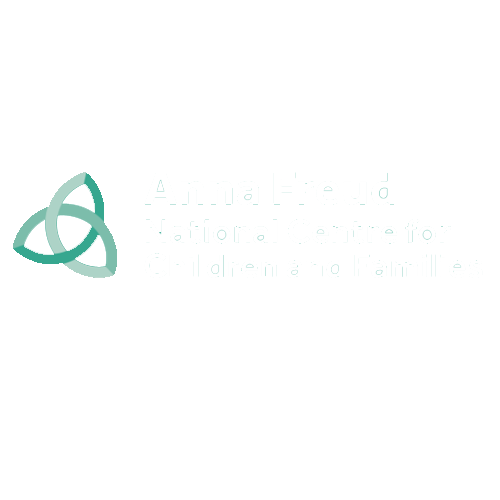 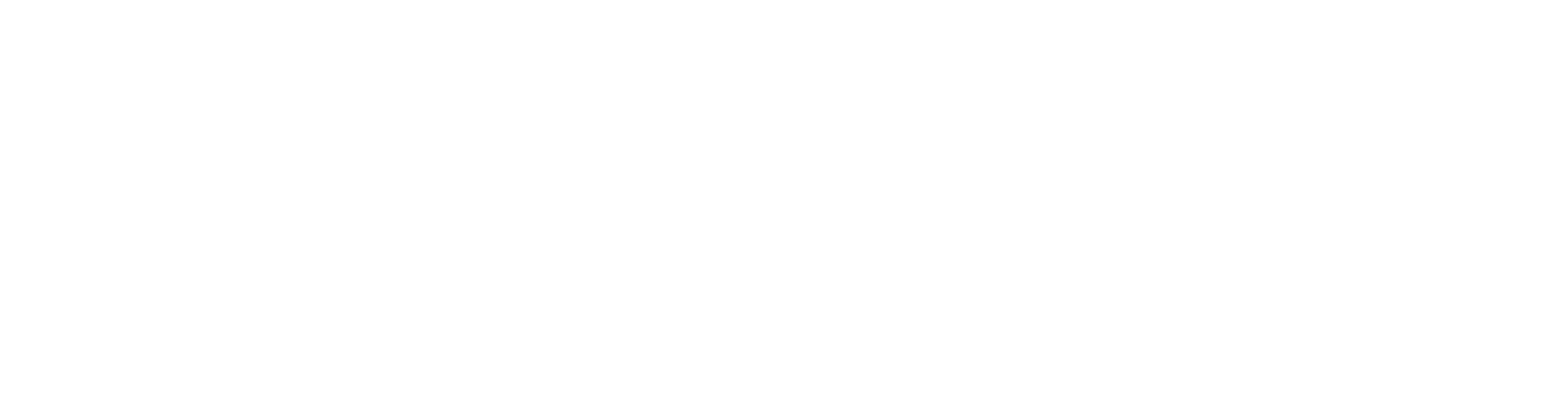 Level I:
We All HaveMental Health
One-Day Lesson
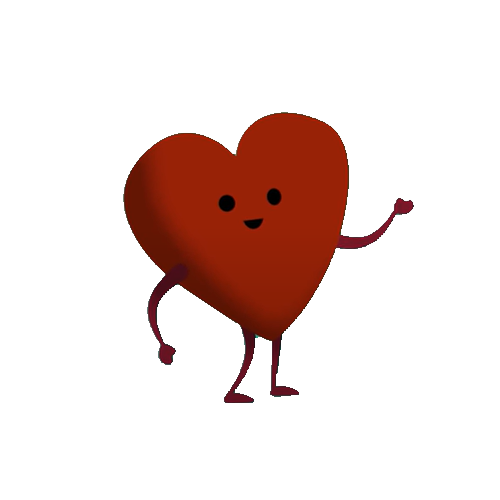 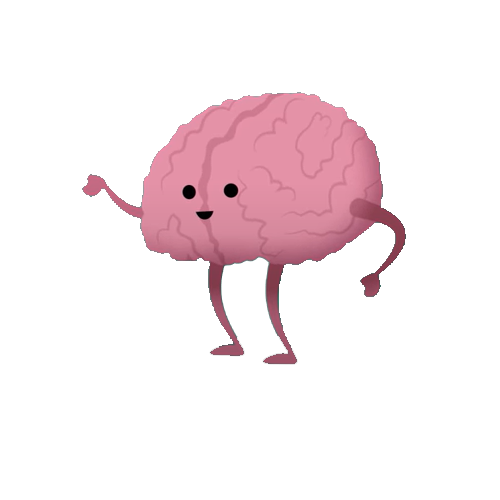 Based on material created by and copyright of the Anna Freud Centre
Pre-test: http://www.elhue.info
To edit/customize this slideshow, please make a copy.
What is Mental Health?
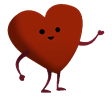 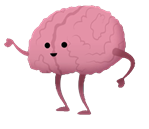 Mental health is about our feelings, thinking, emotions and moods.​​

Mental health is important for a happy, healthy and productive life.

Just like we brush our teeth every day, we need to make sure our brains have the tools we need to be mentally healthy. 

 ​​Looking after our mental health is just as important as looking after our physical health.
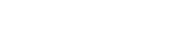 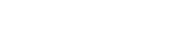 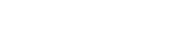 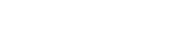 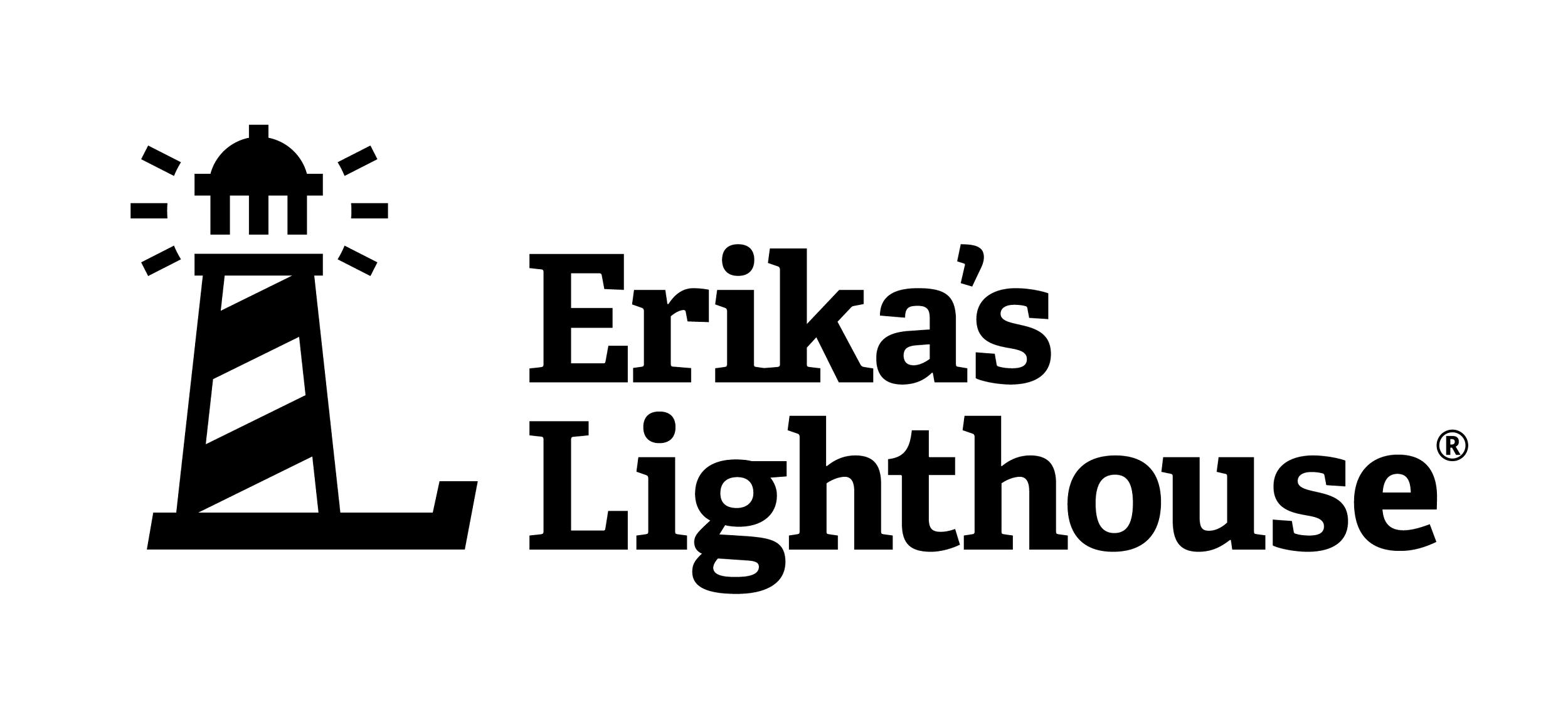 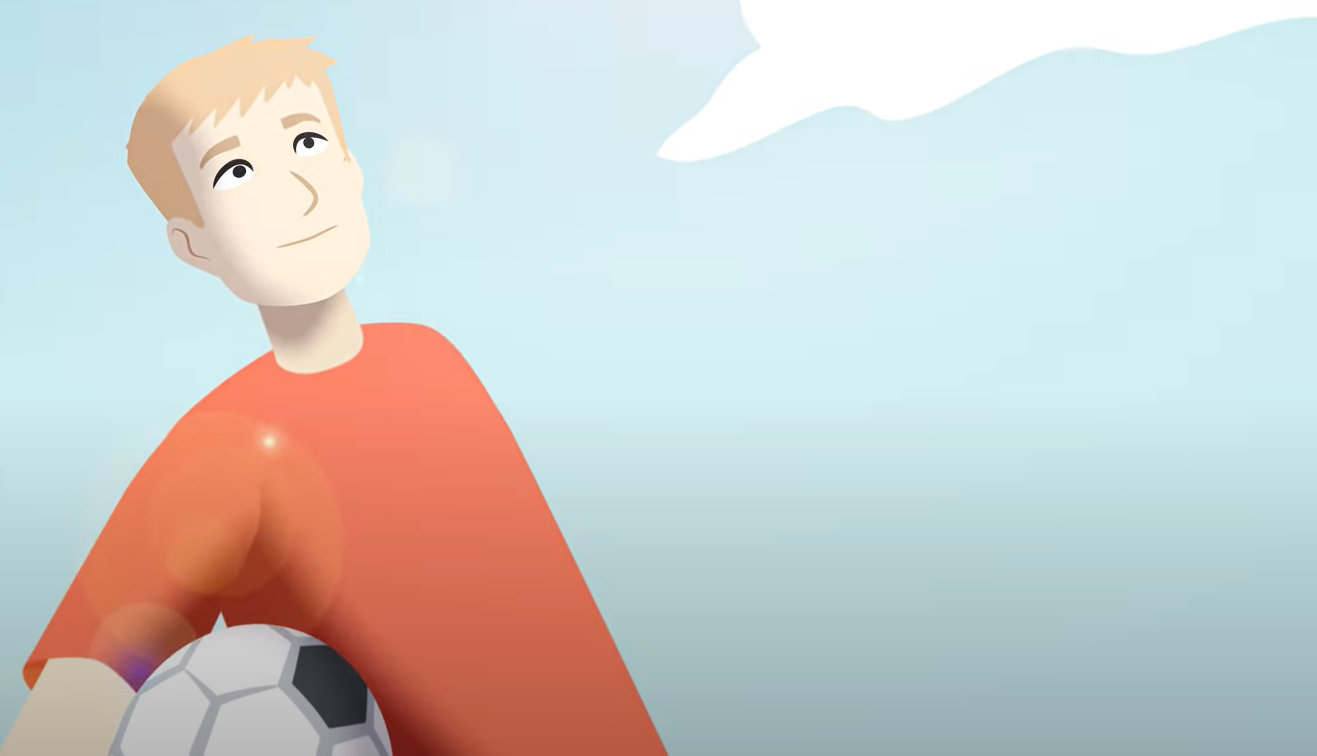 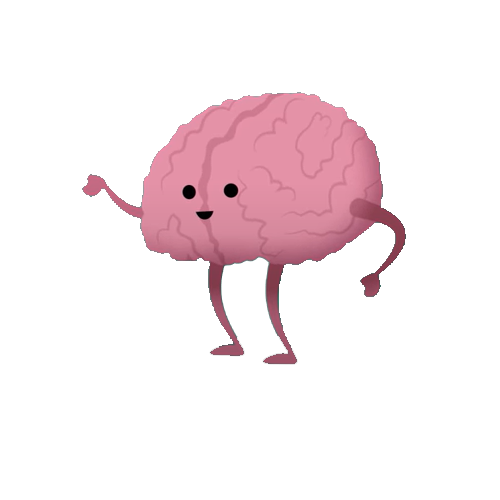 In today’s lesson you will learn:
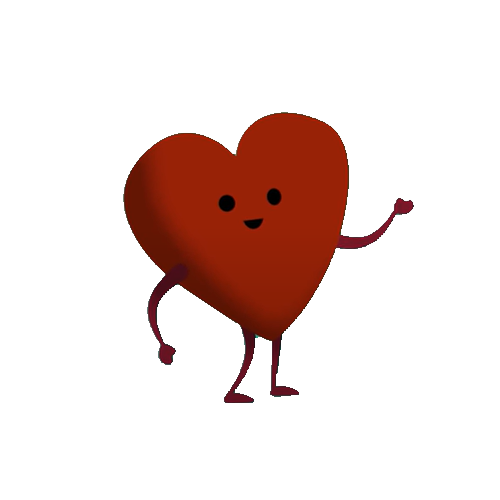 More about mental health
Ways to keep your mind healthy
The difference between everyday feelings and overwhelming feelings.
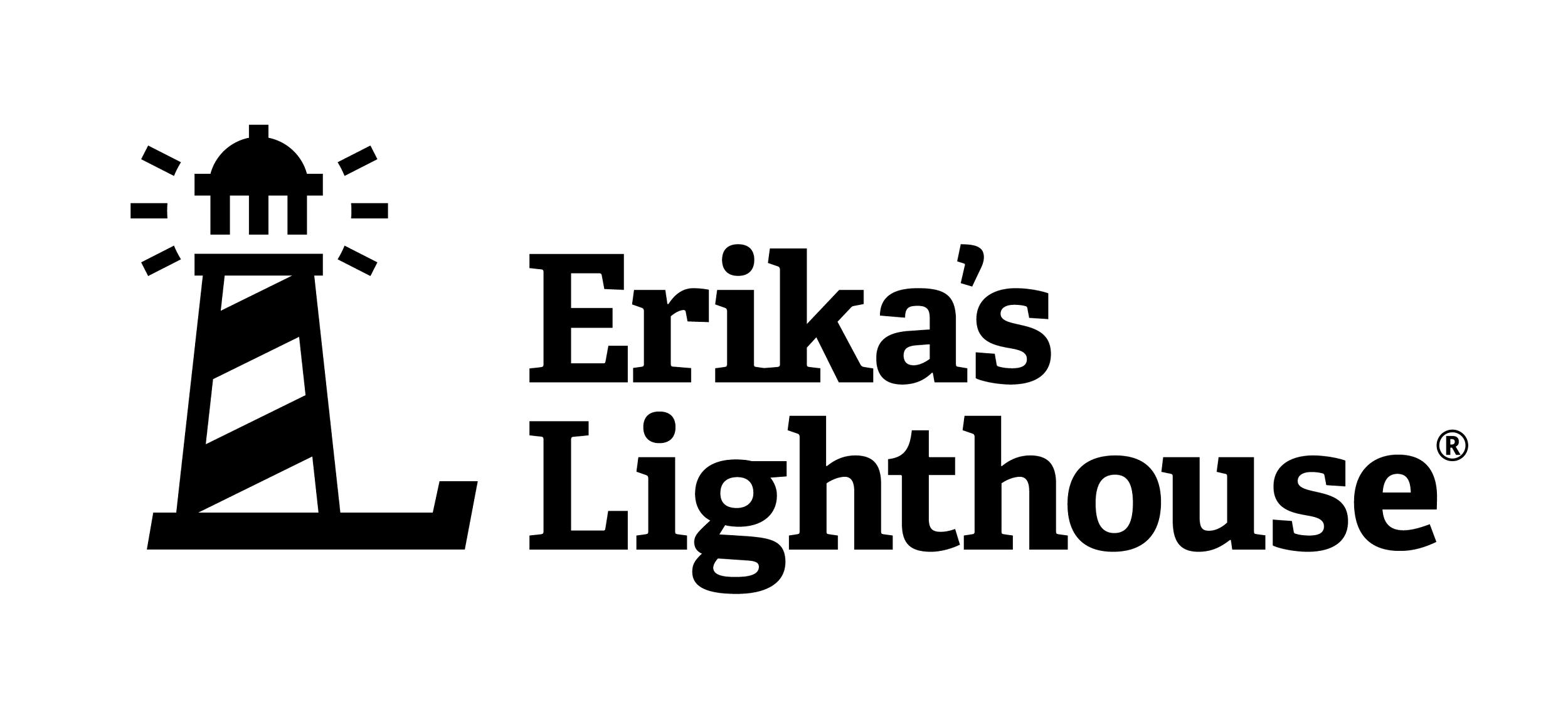 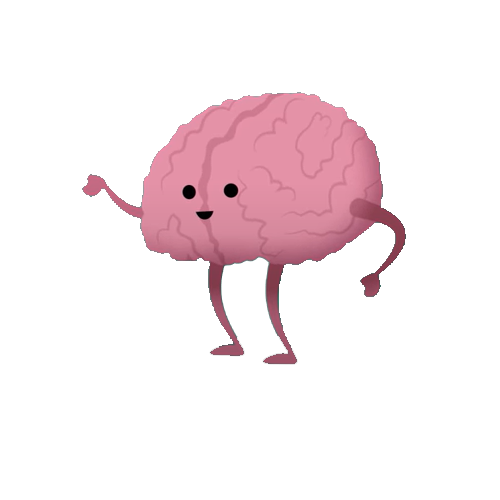 How do we care for our mental health?

Let’s play charades!
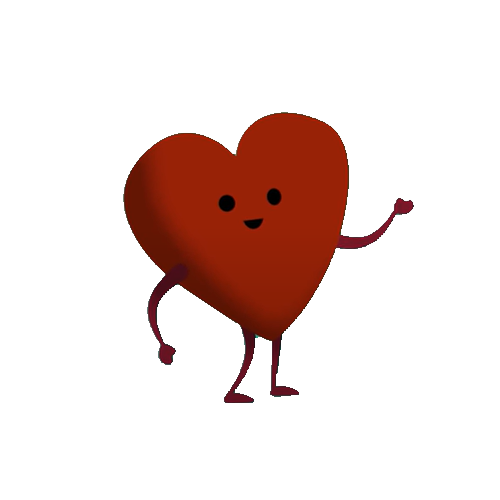 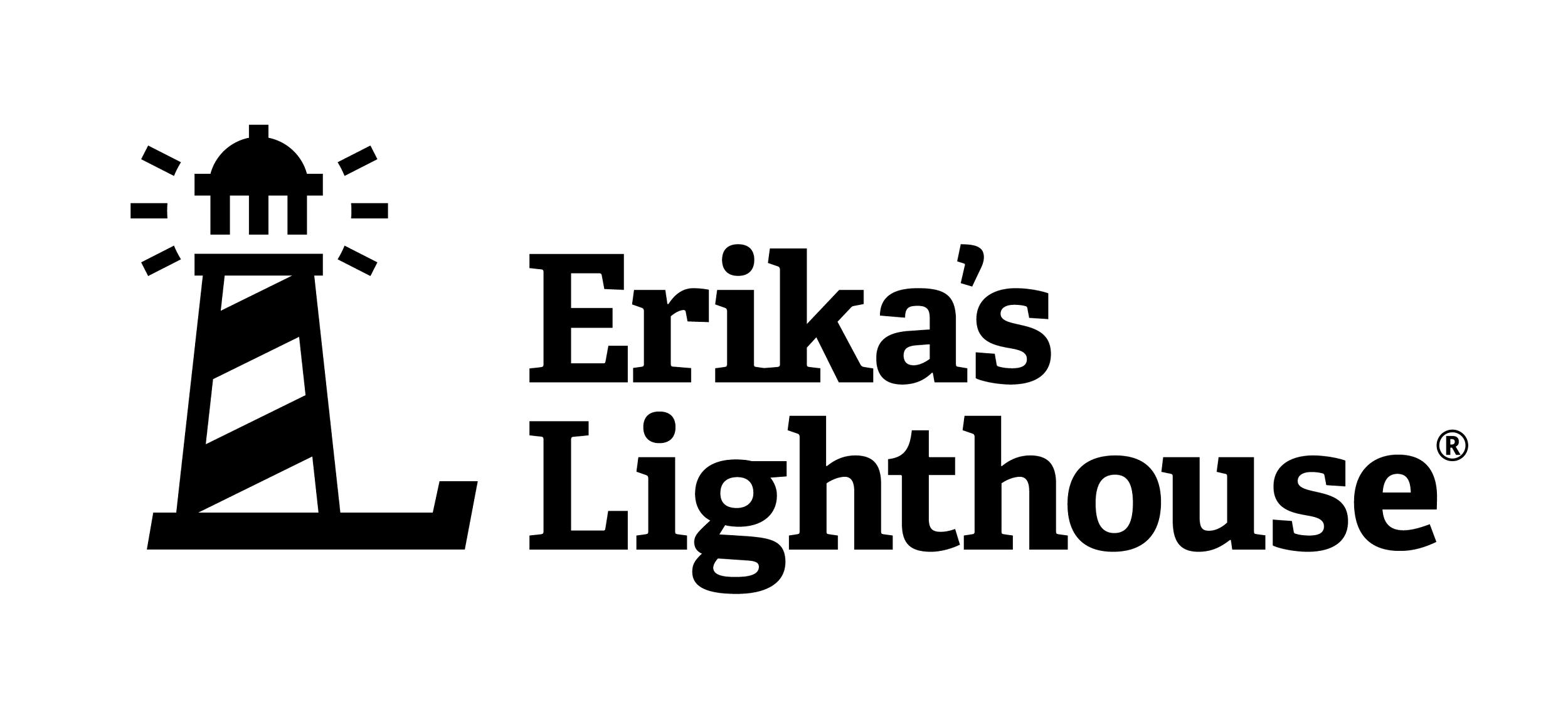 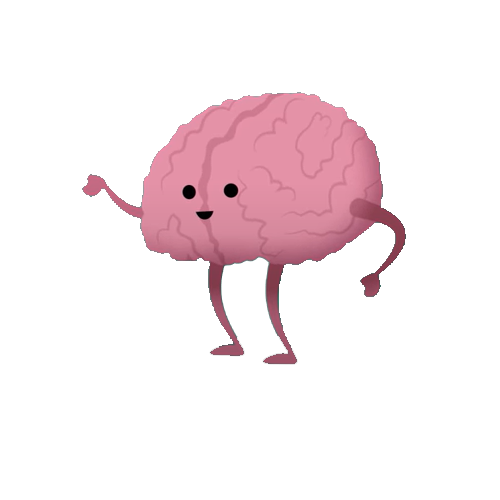 Mental Health and Feelings
Everyday feelings come and go and are a normal reaction to what is happening in our lives. They are always changing and don't usually hang around for too long.​​

Overwhelming feelings hang around for a long time, change the way we feel and behave and may stop us from doing what we want to in life. You have heard people call them a mental health problem, mental illness or mental disorder. ​
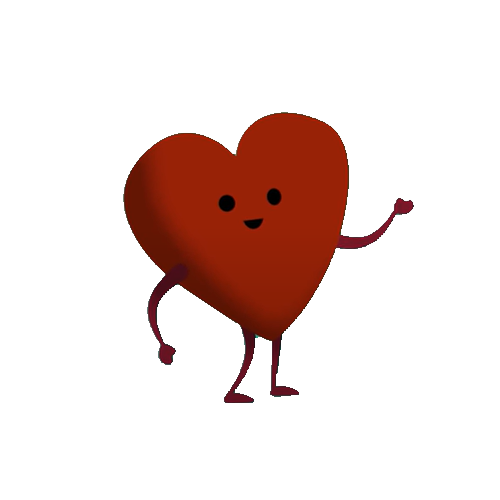 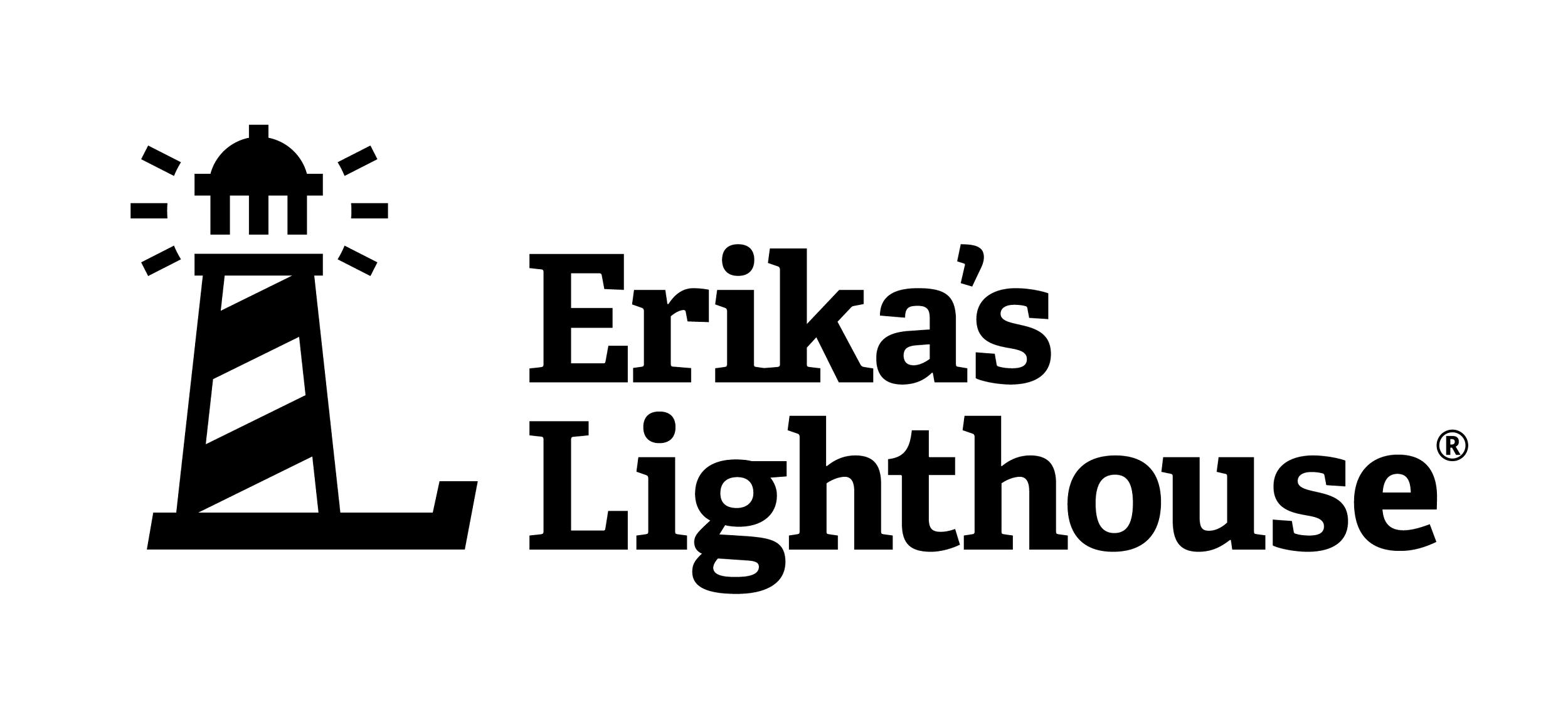 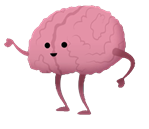 Overwhelming Feelings
Everyday
Feelings
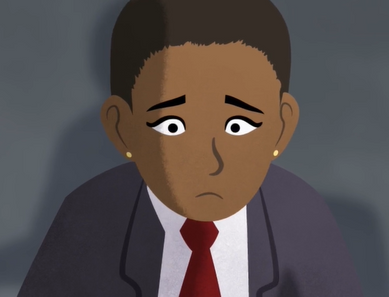 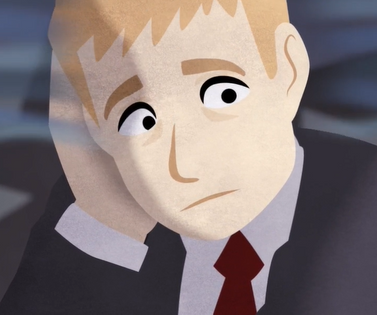 Examples of everyday feelings might include: happiness, joy, disappointment.
Examples of overwhelming feelings might include: loss, grief, despair.
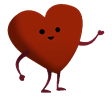 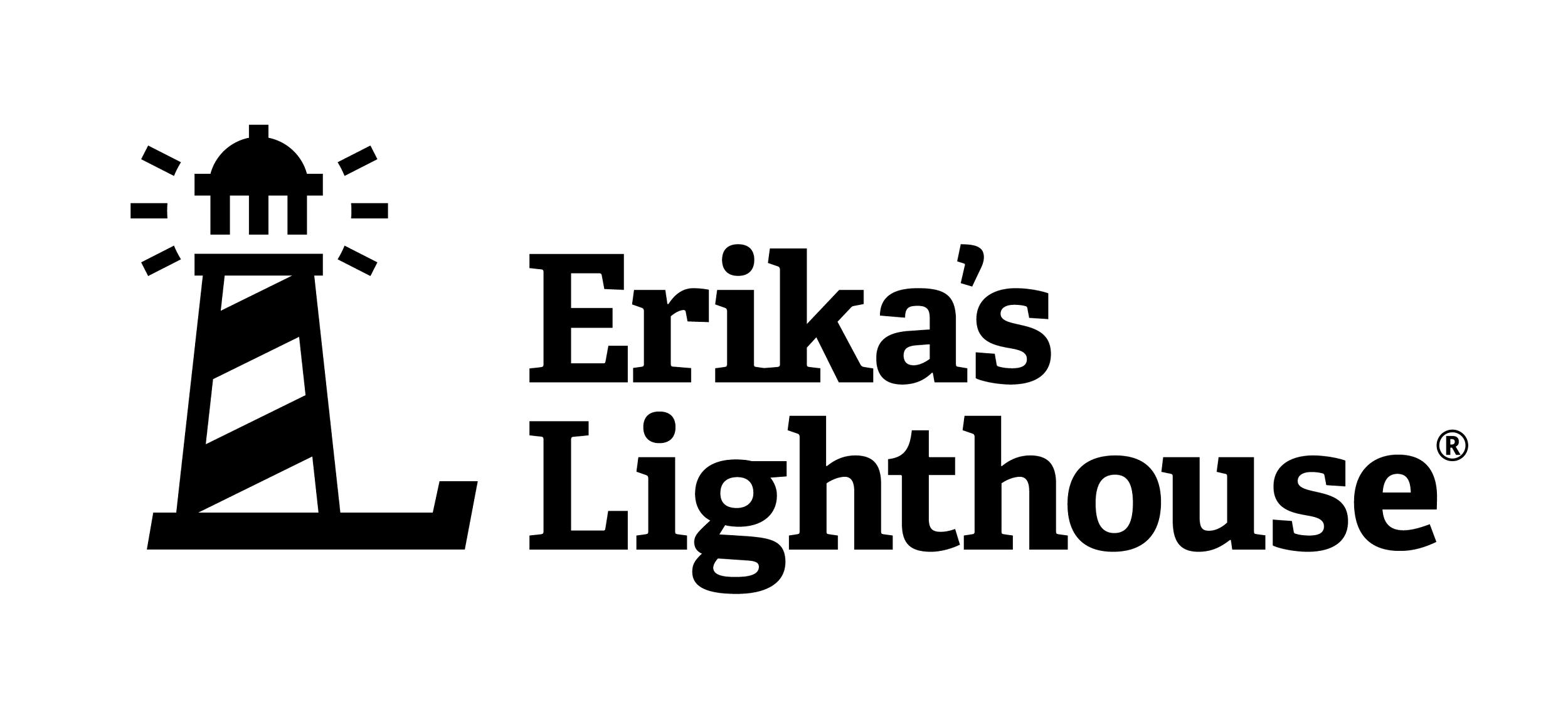 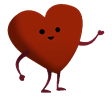 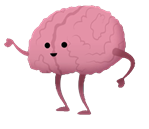 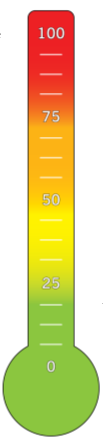 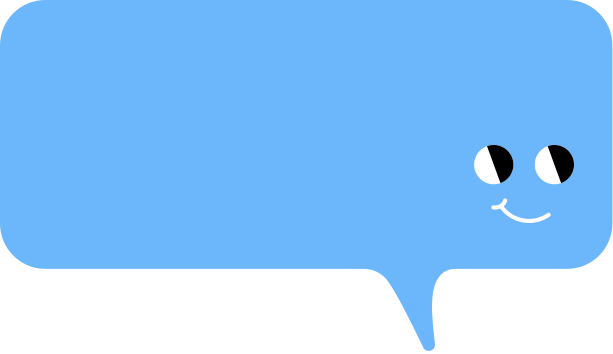 Where you are on the feeling thermometer?
How are you feeling today?
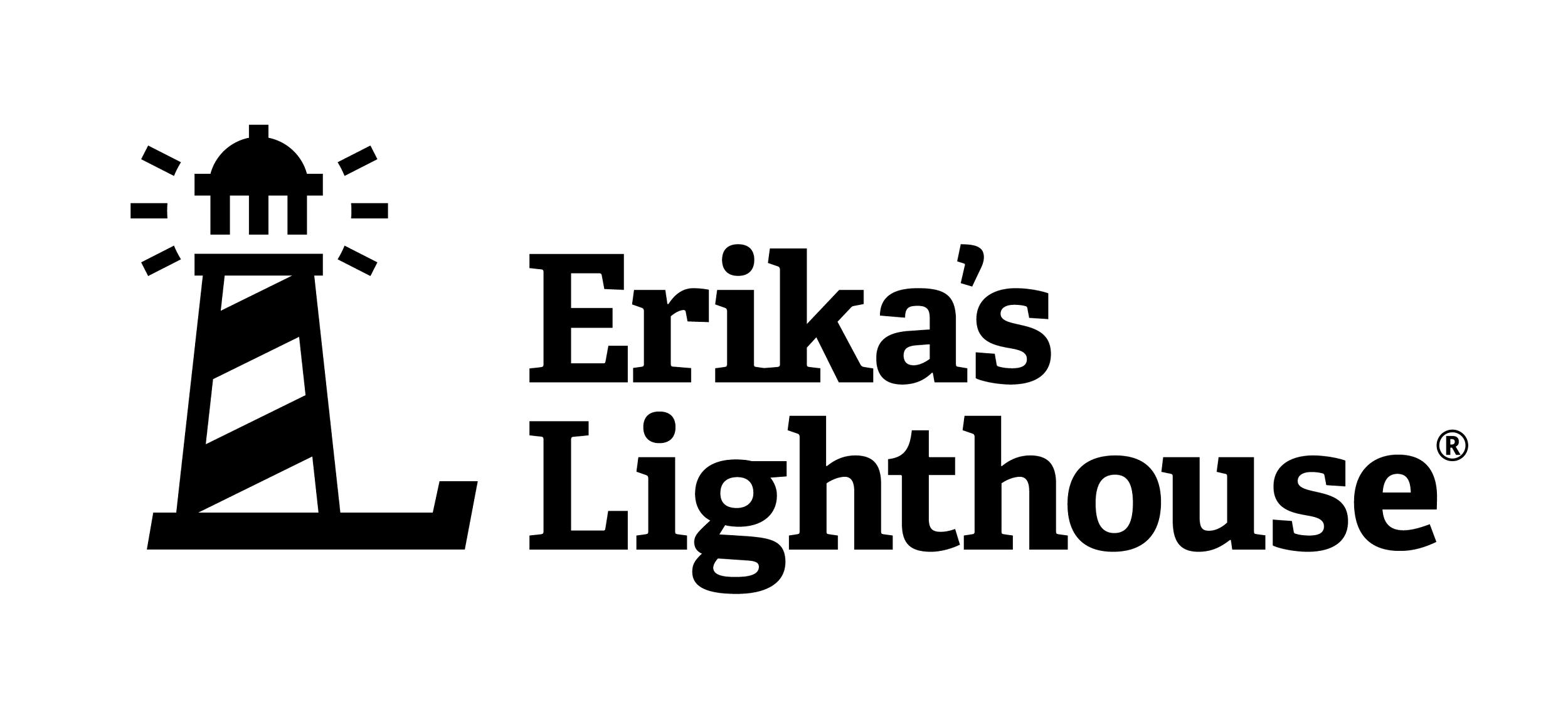 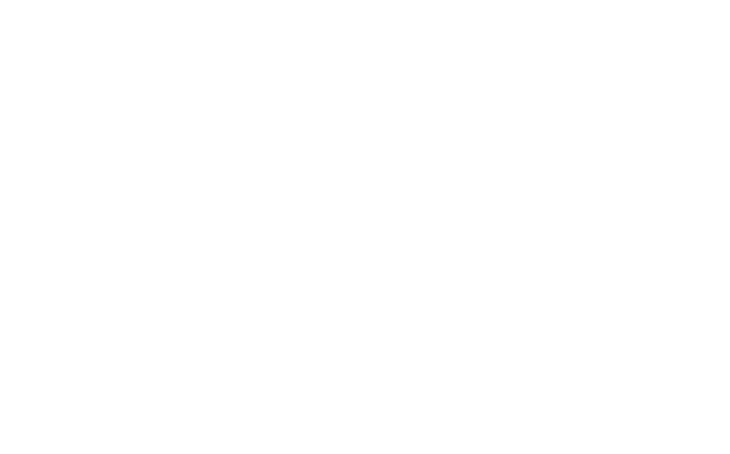 Let's watch Sasha and Andre to learn more about 
feelings
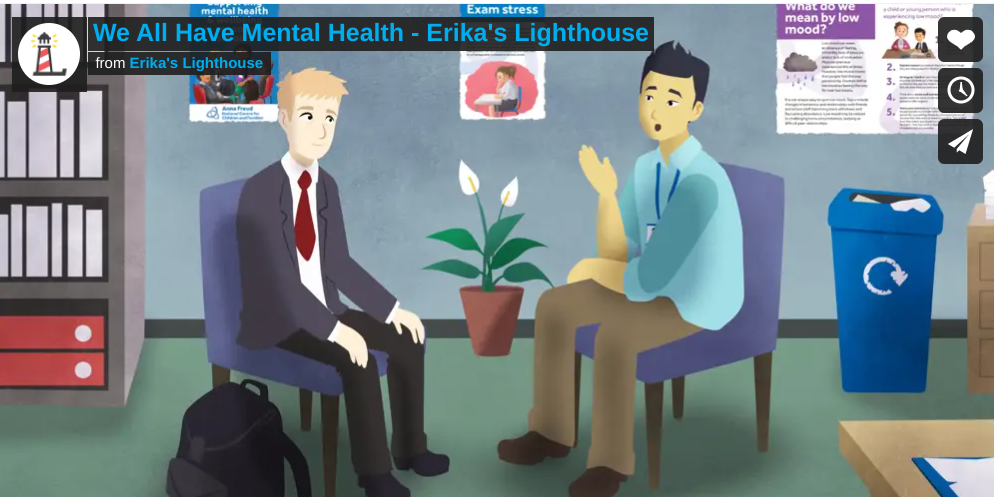 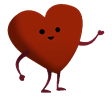 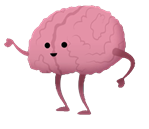 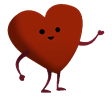 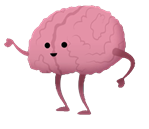 How are the feelings that Sasha and Andre are feeling different?
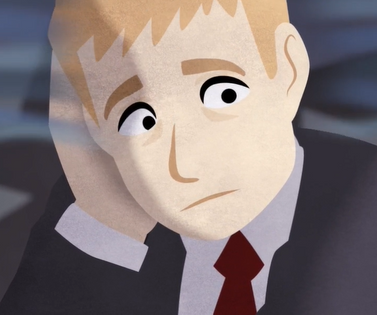 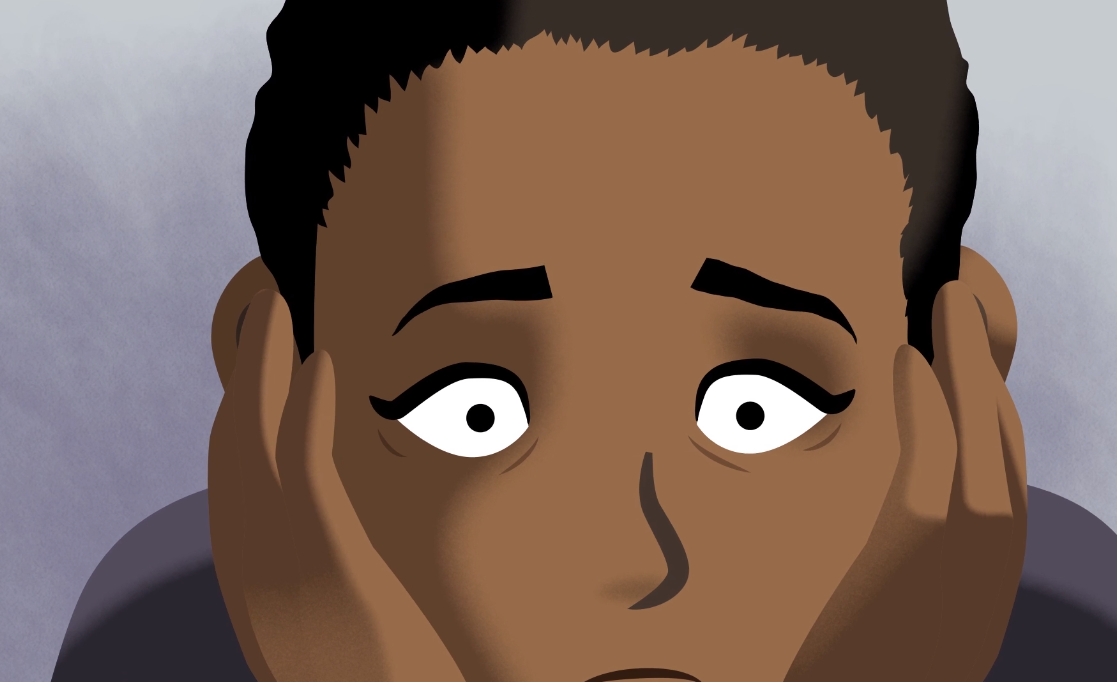 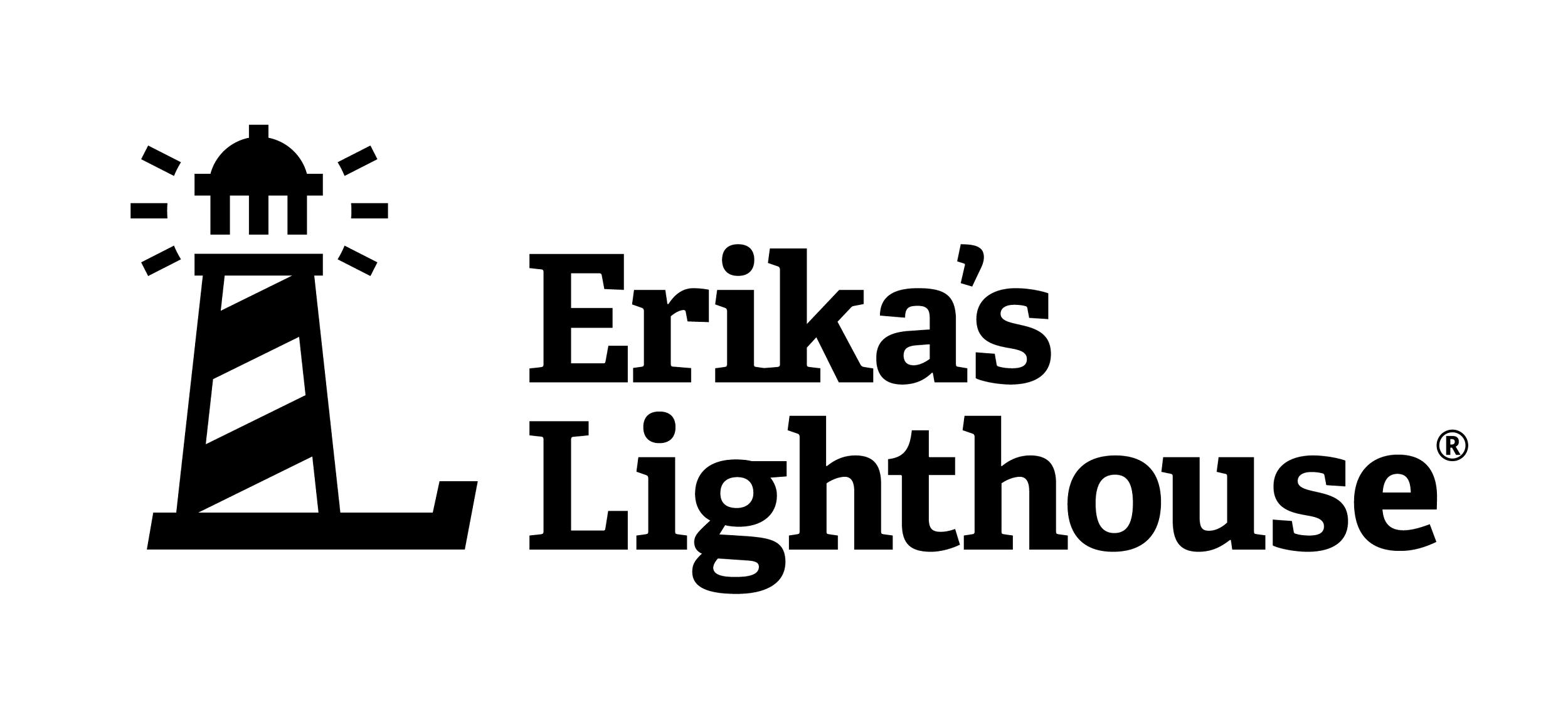 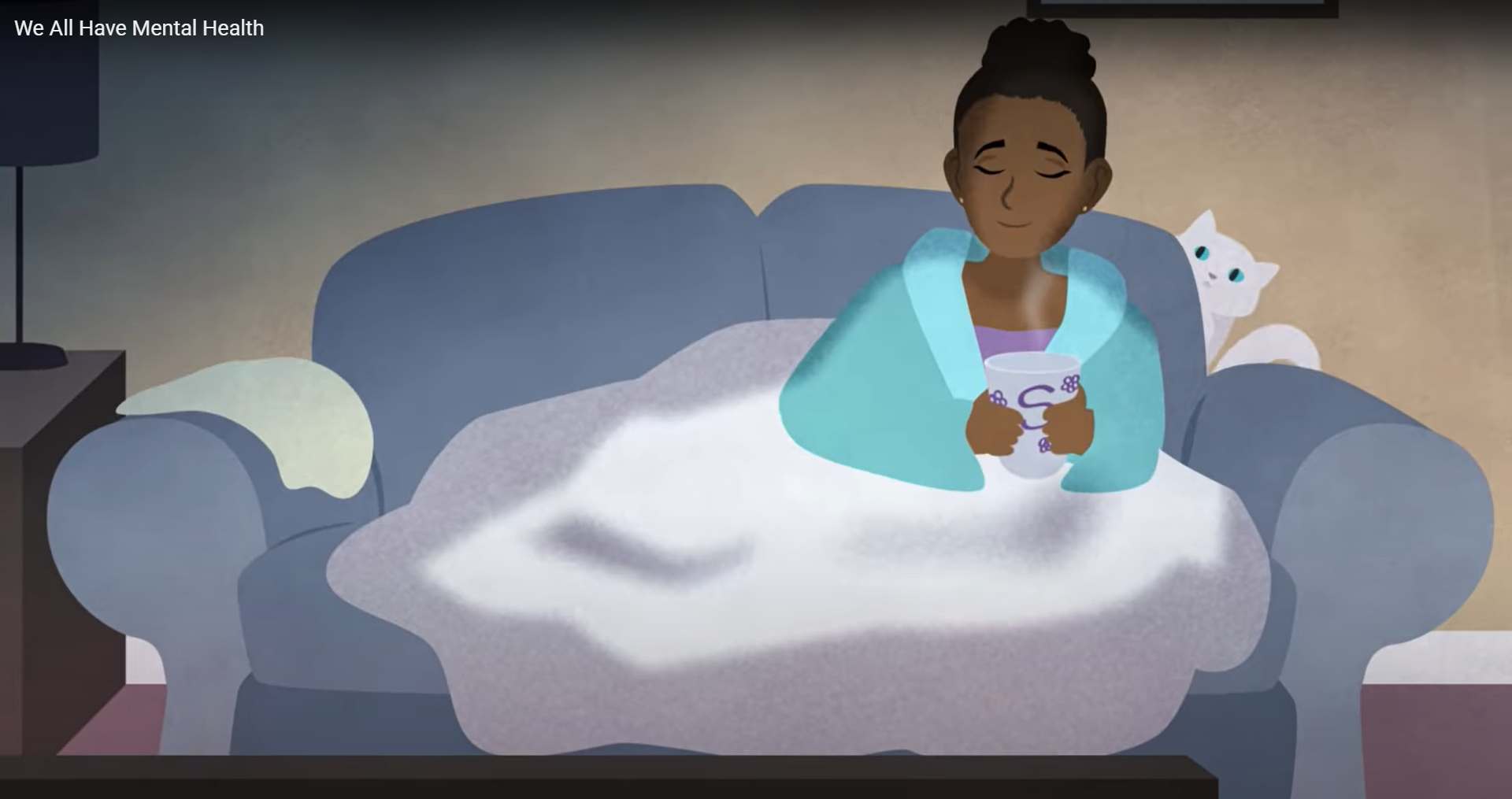 What does Sasha do to manage her everyday feelings?
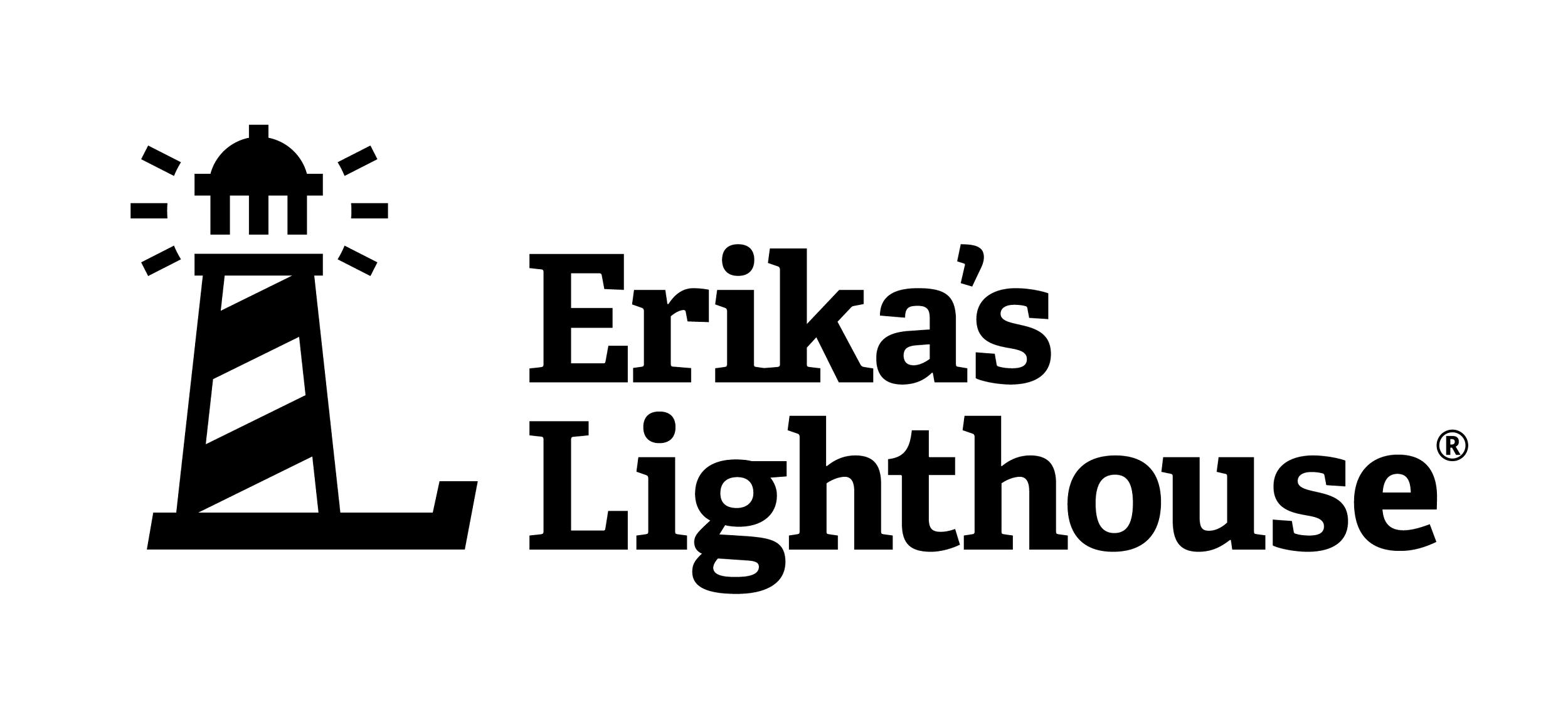 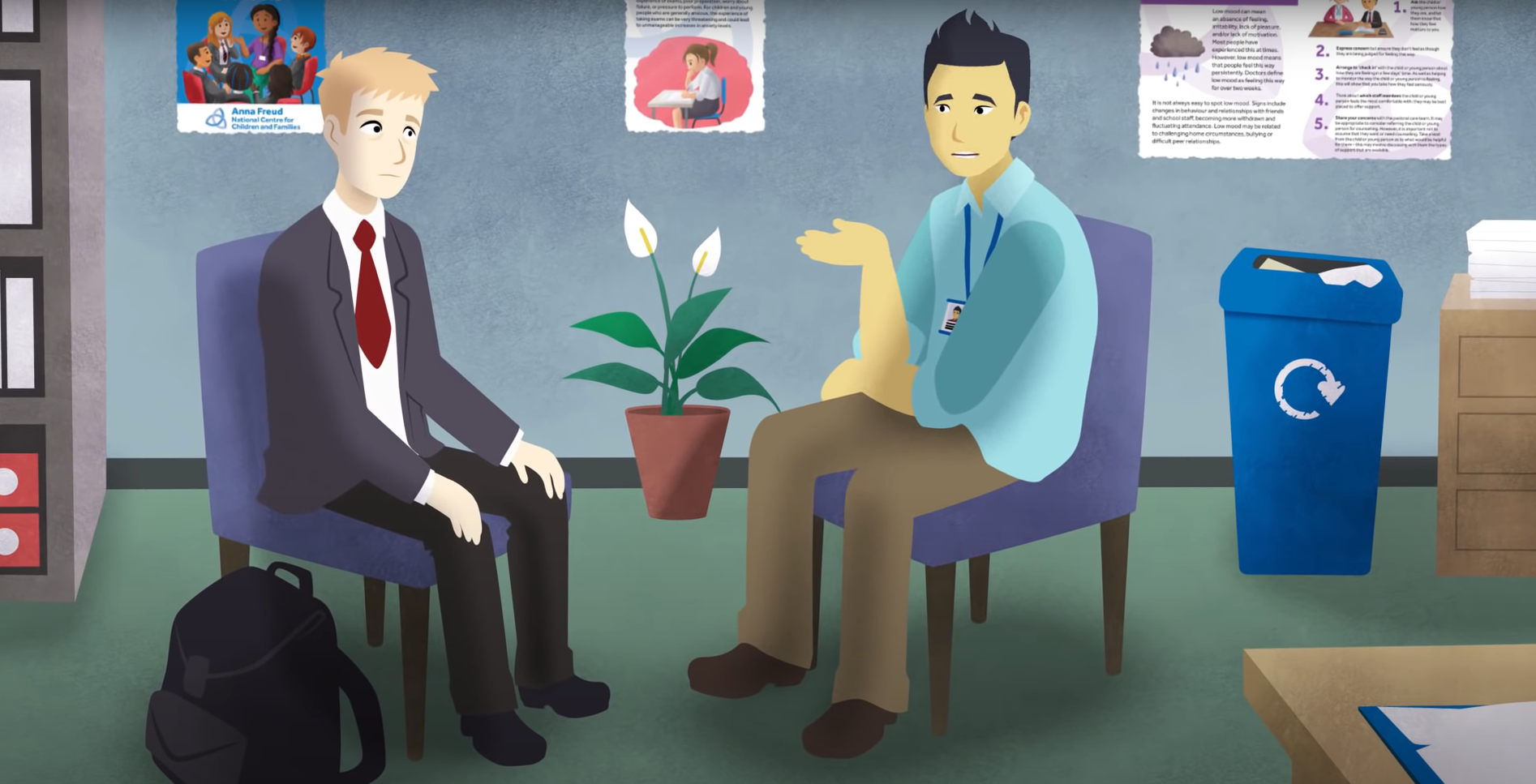 What does Andre do to manage his overwhelming feelings?
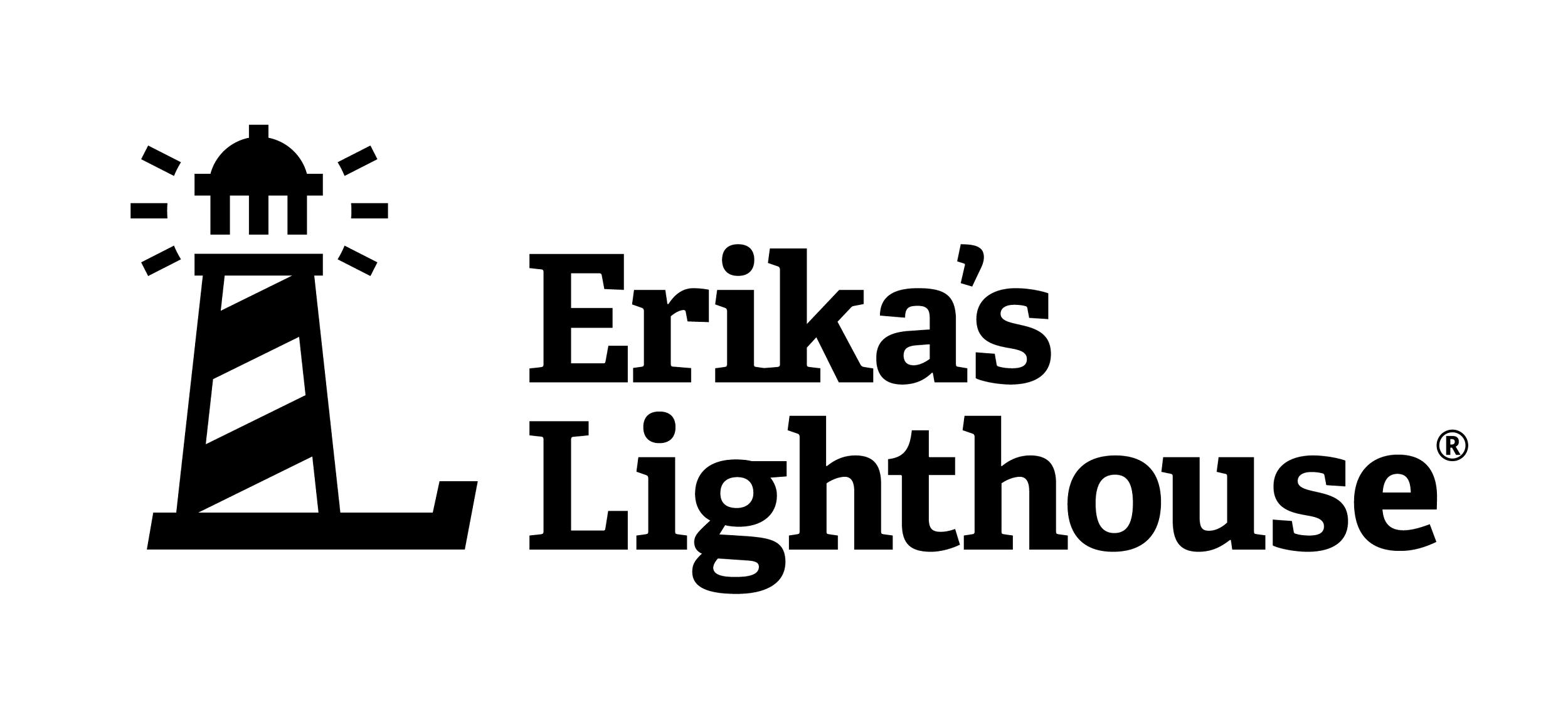 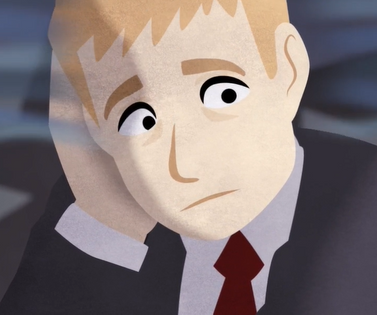 Overwhelming feelings can be difficult to admit or talk about. 

What made it difficult for Andre to talk about his mental health or to ask for help?
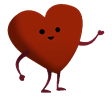 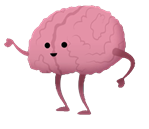 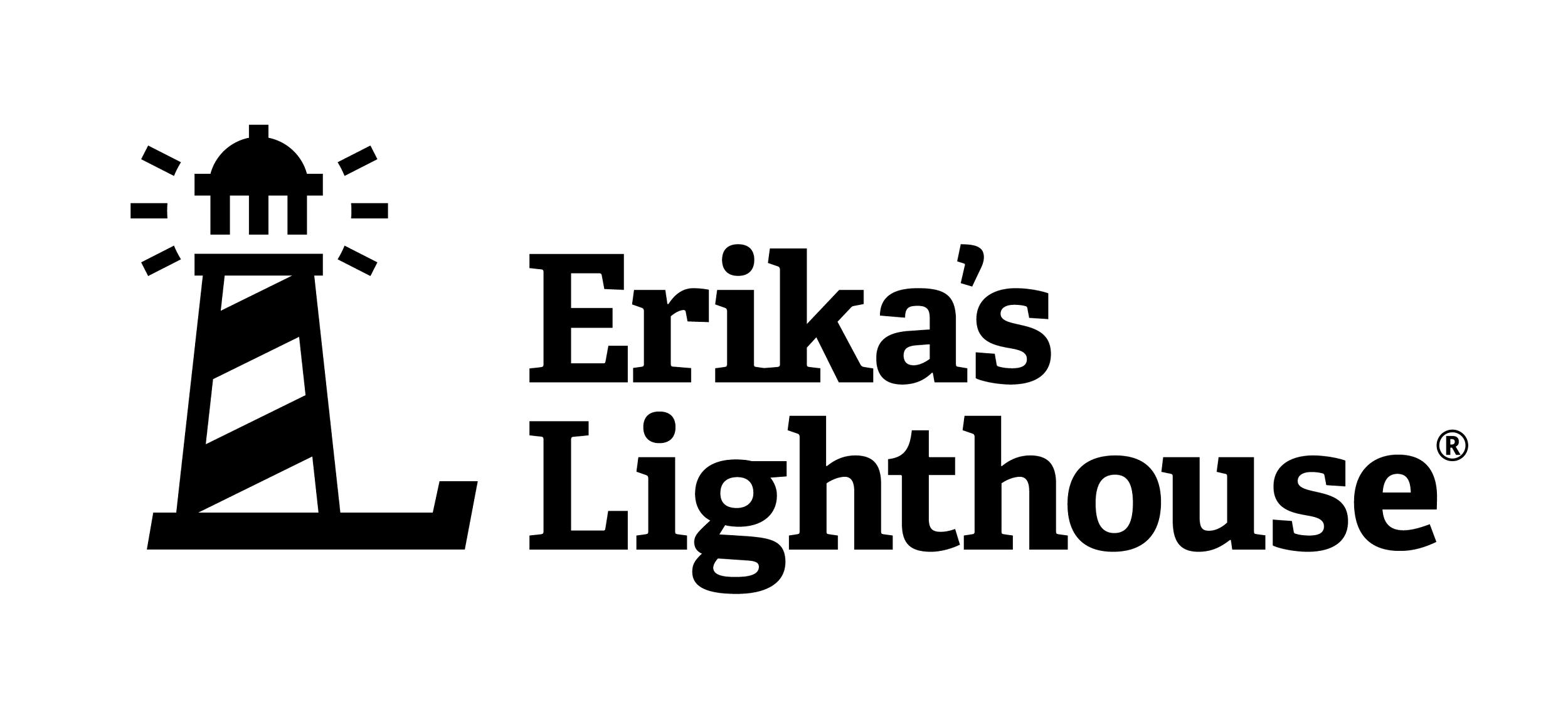 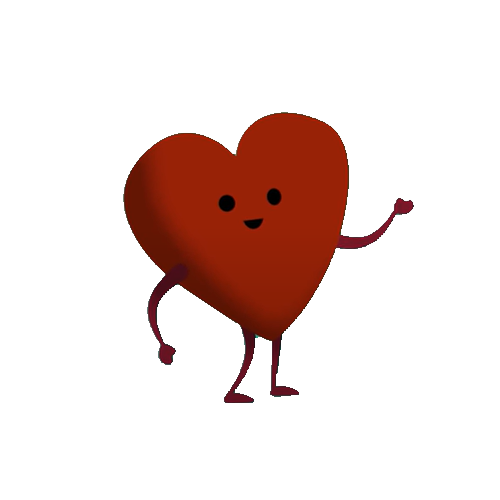 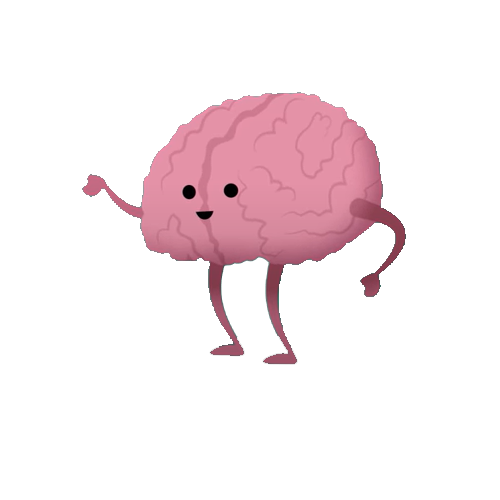 What gets in the way
of good mental health?
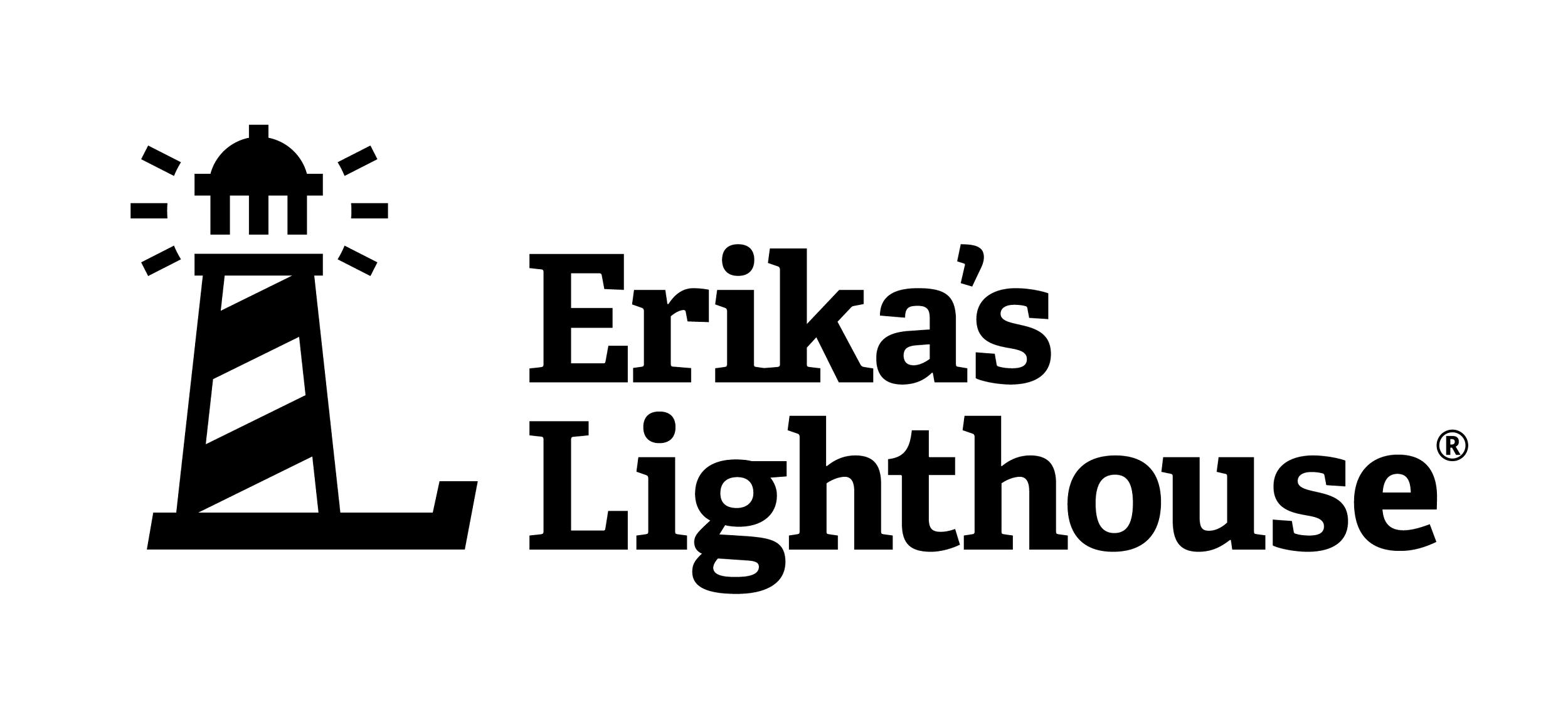 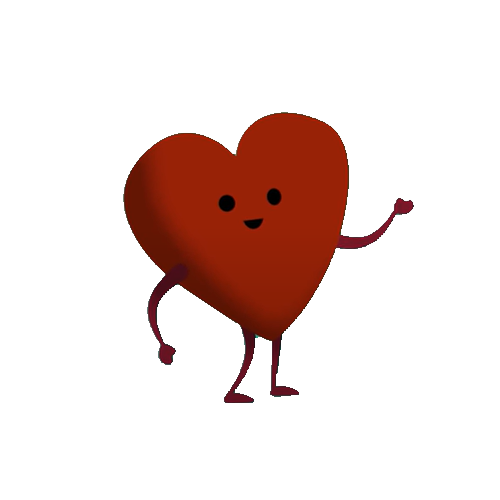 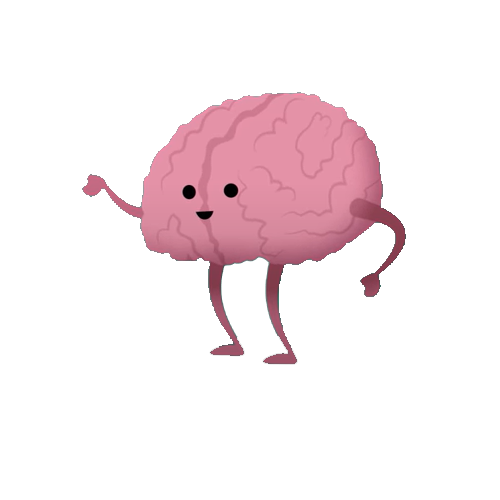 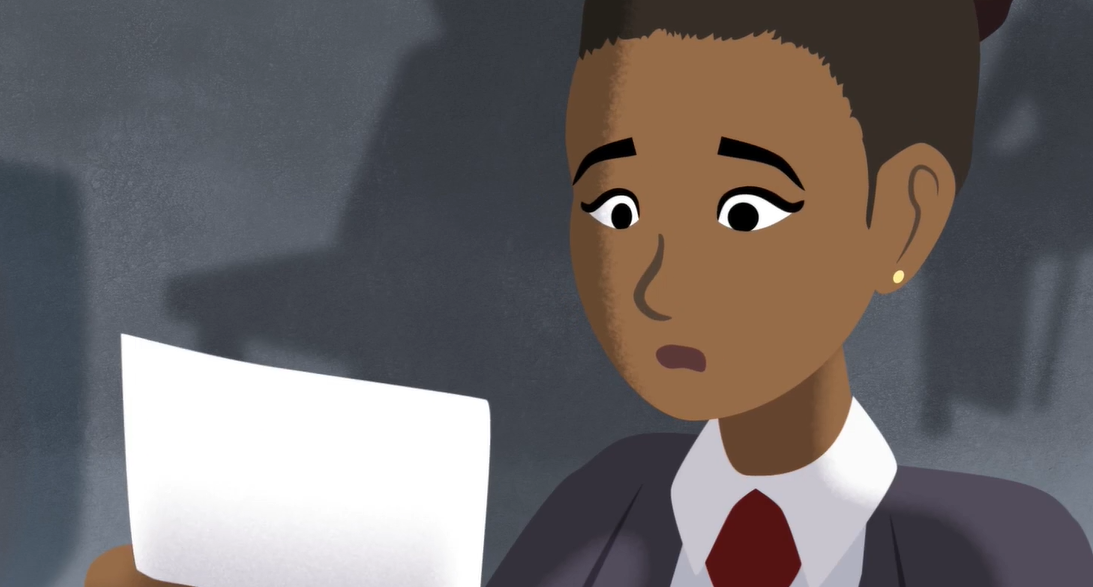 Stress
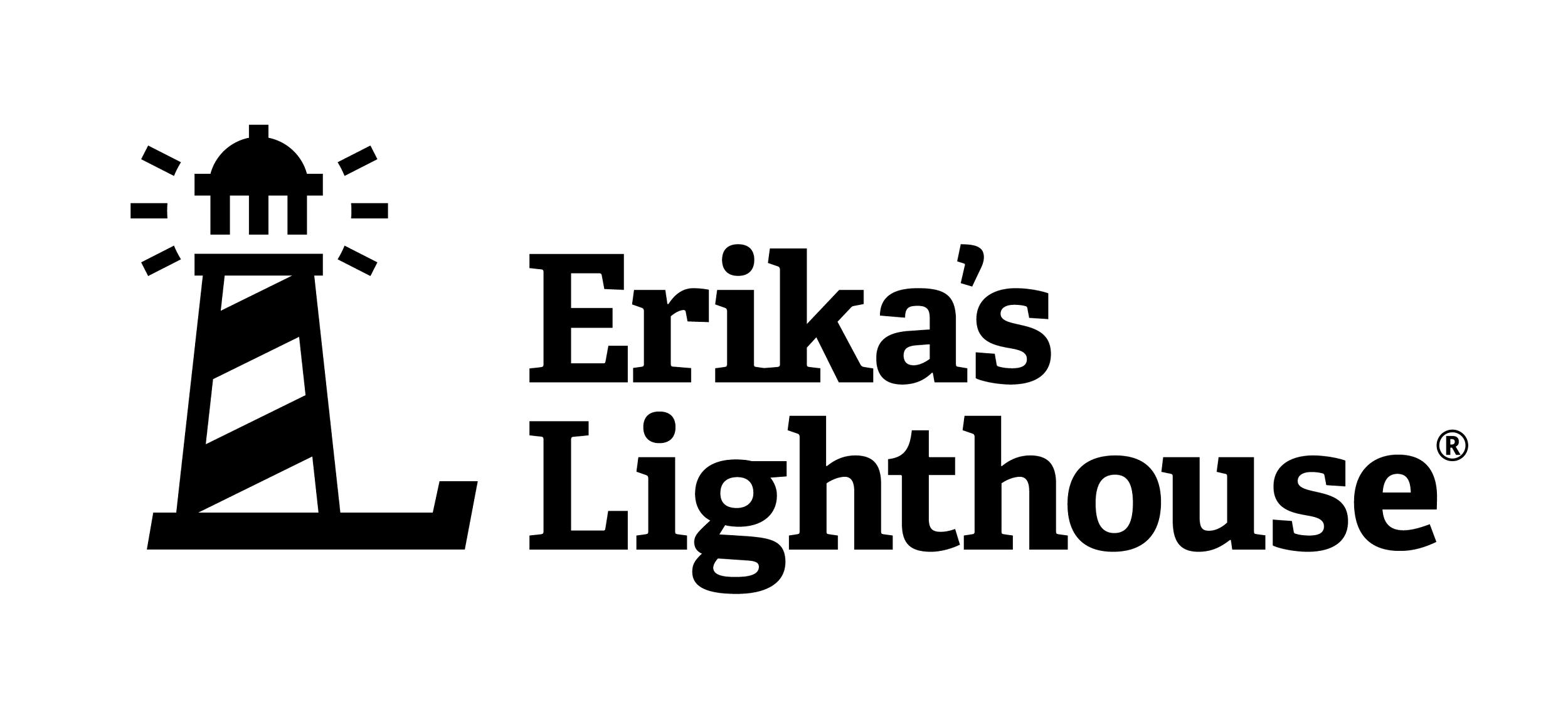 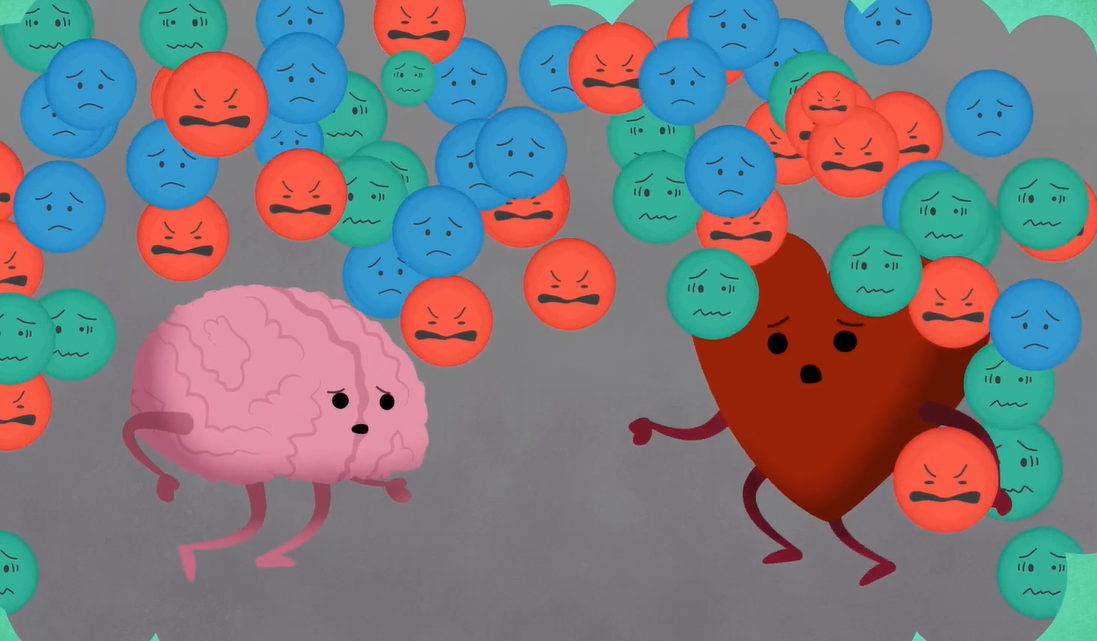 Too much stress can lead to overwhelming feelings.
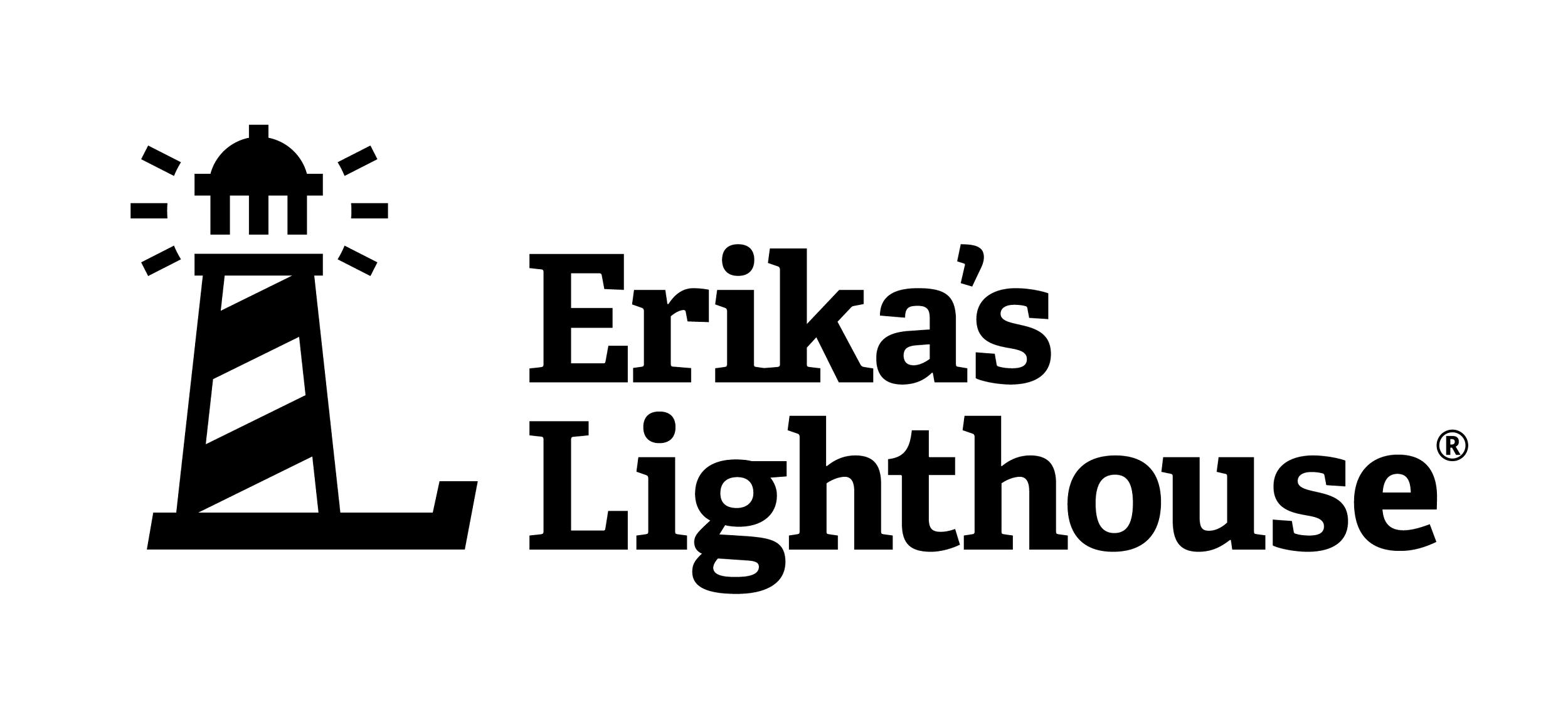 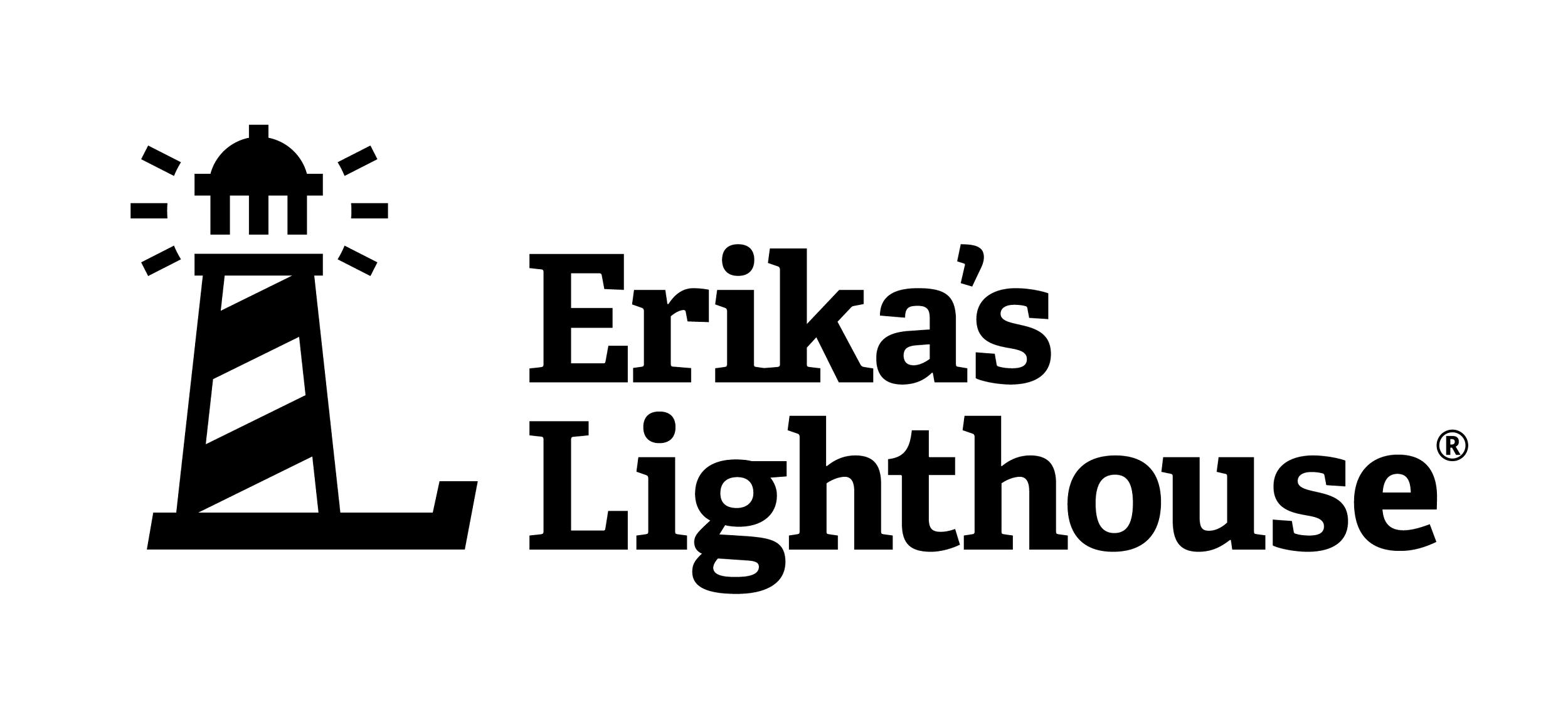 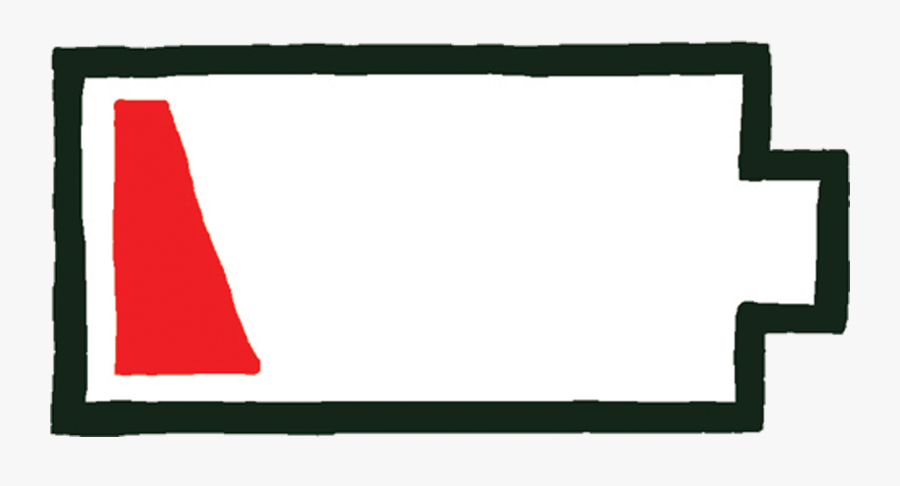 Low Battery
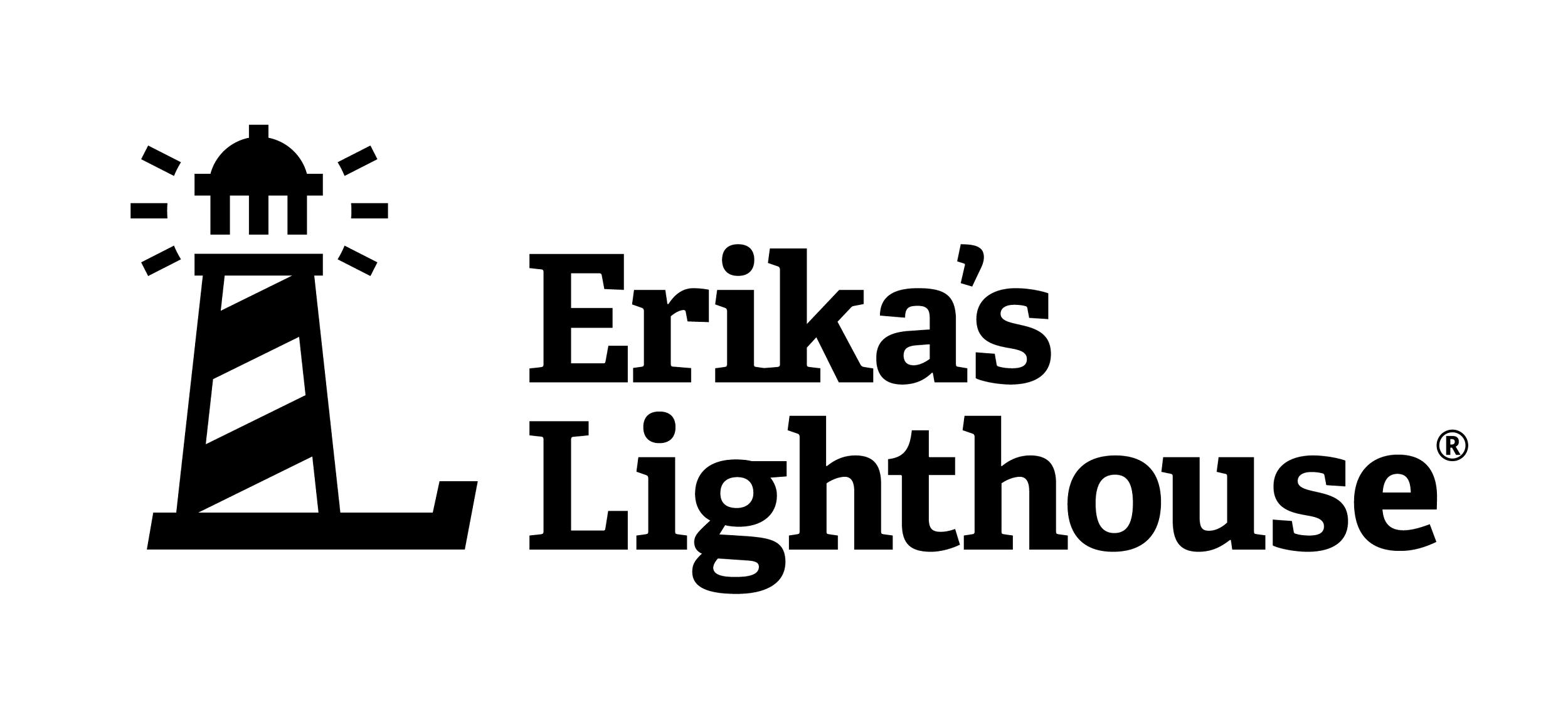 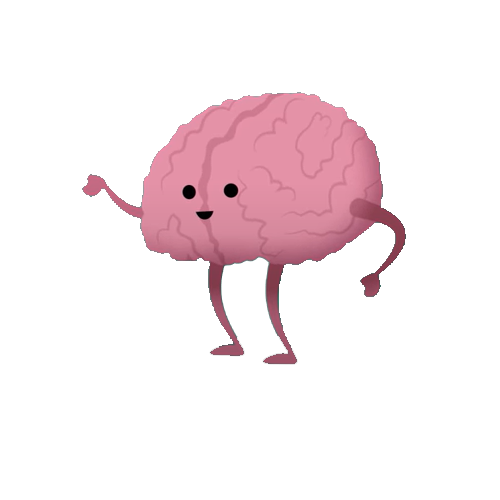 Coping skills can help us manage life’s challenges.

Doing something you love
Mindfulness activities
Journaling
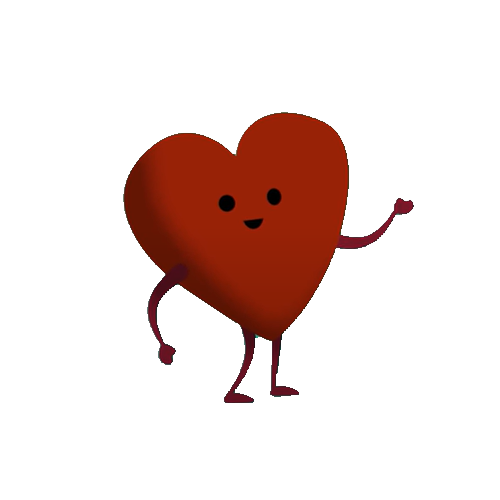 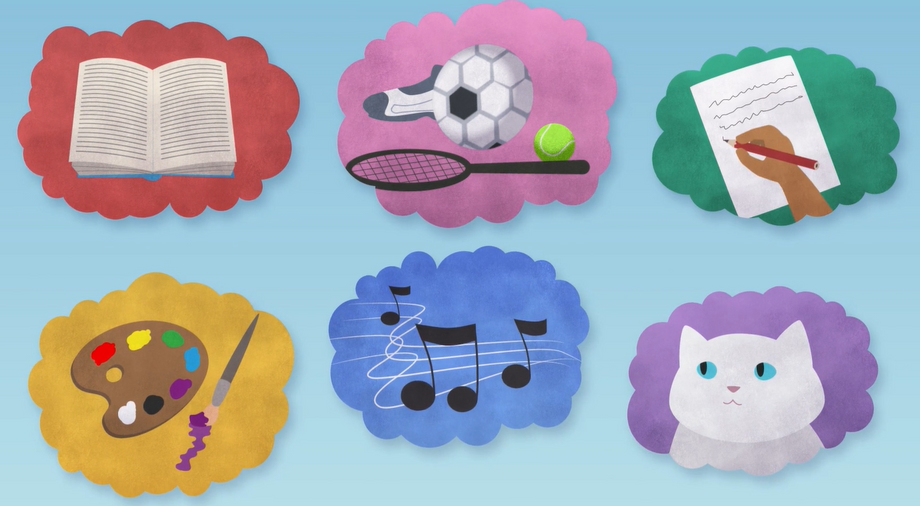 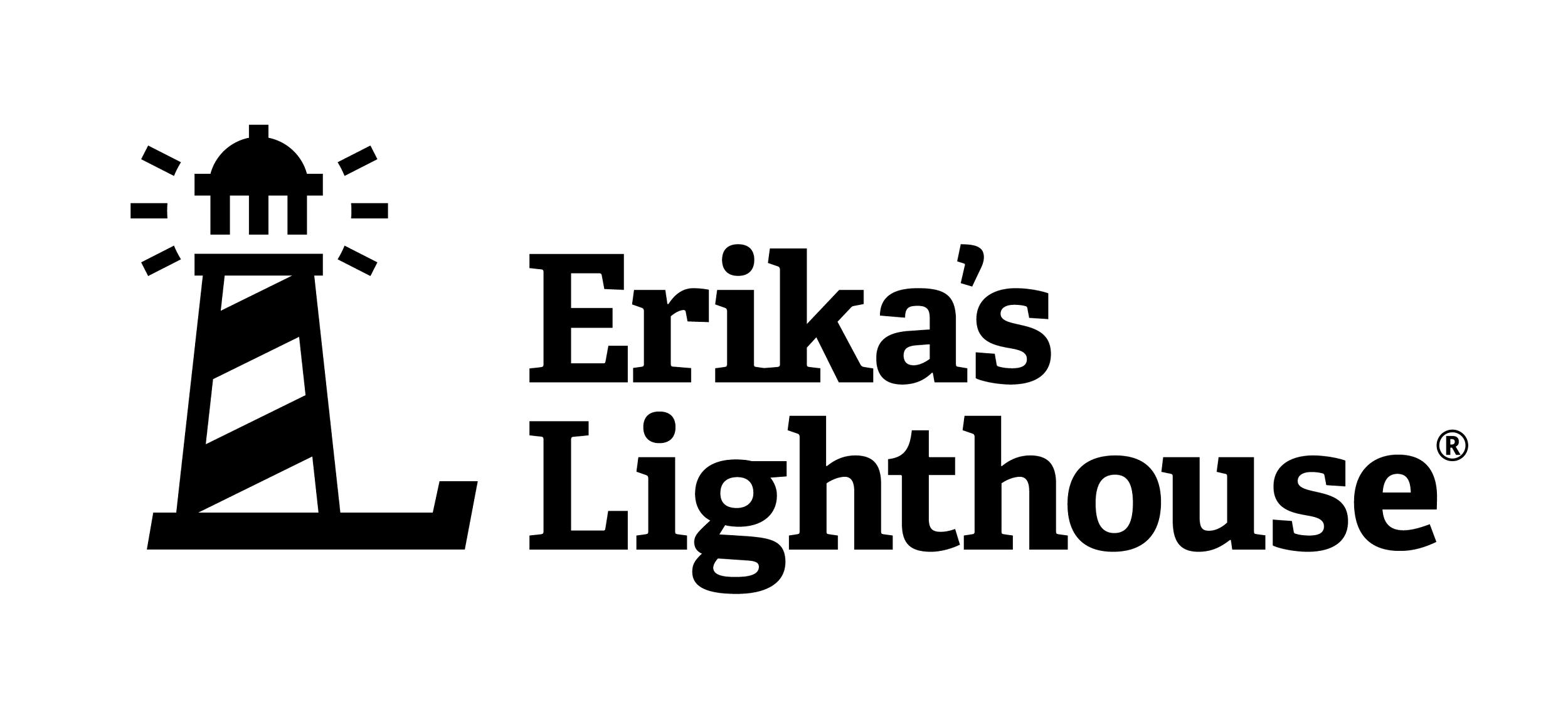 If you are concerned about yourself or a friend, talk to a Trusted Adult - someone who is reliable and dependable.
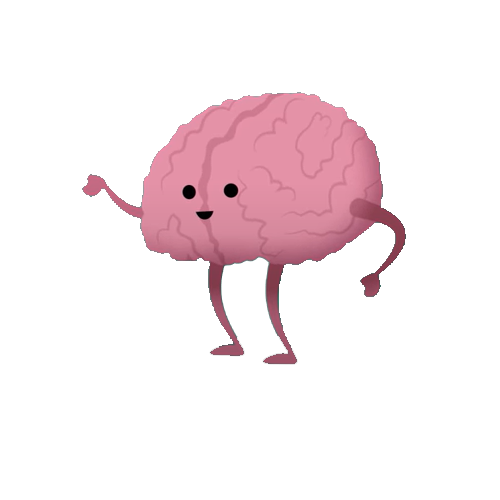 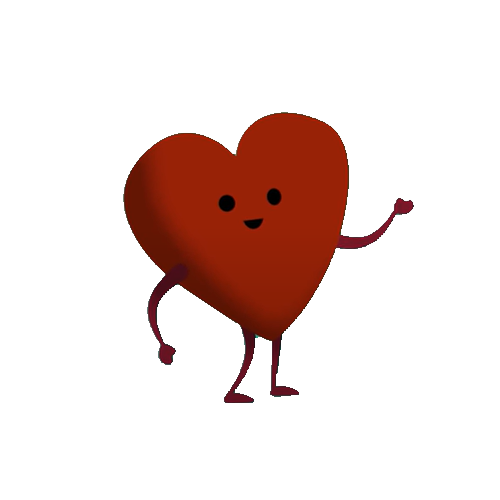 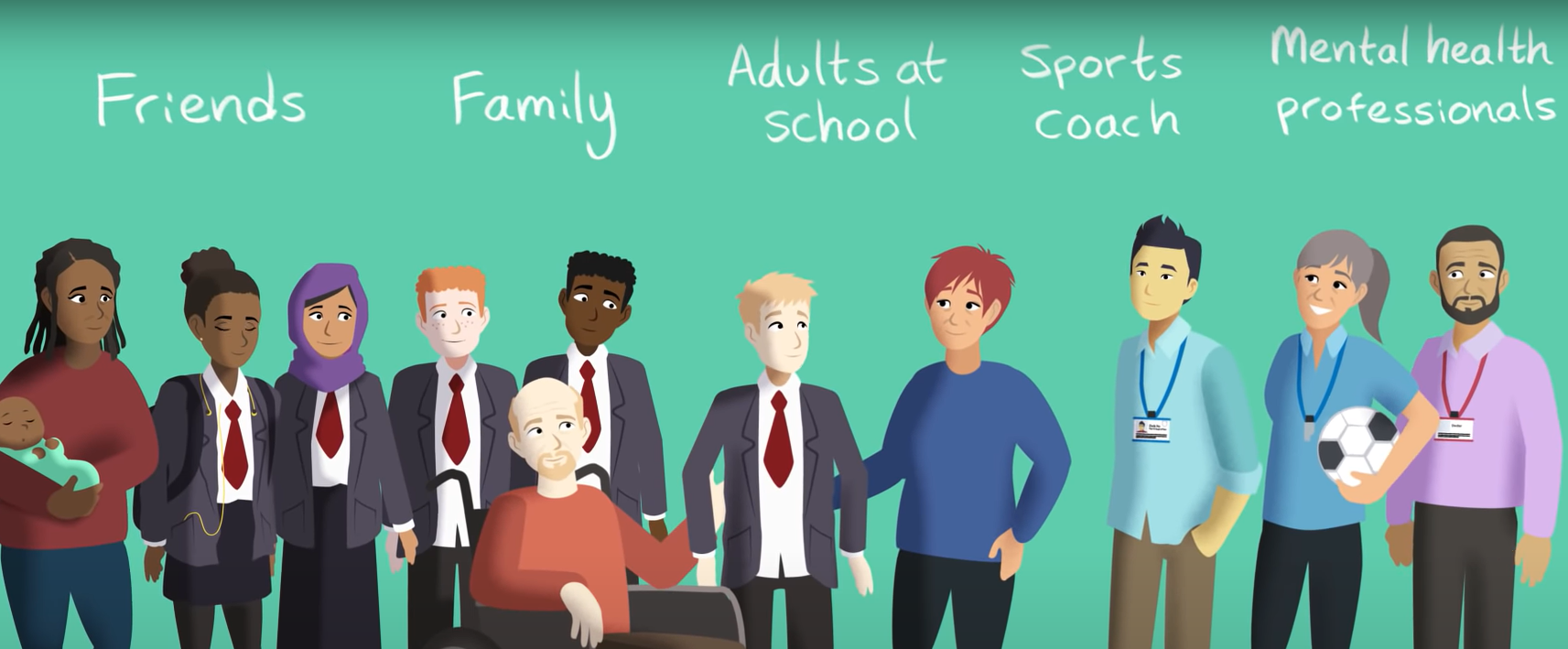 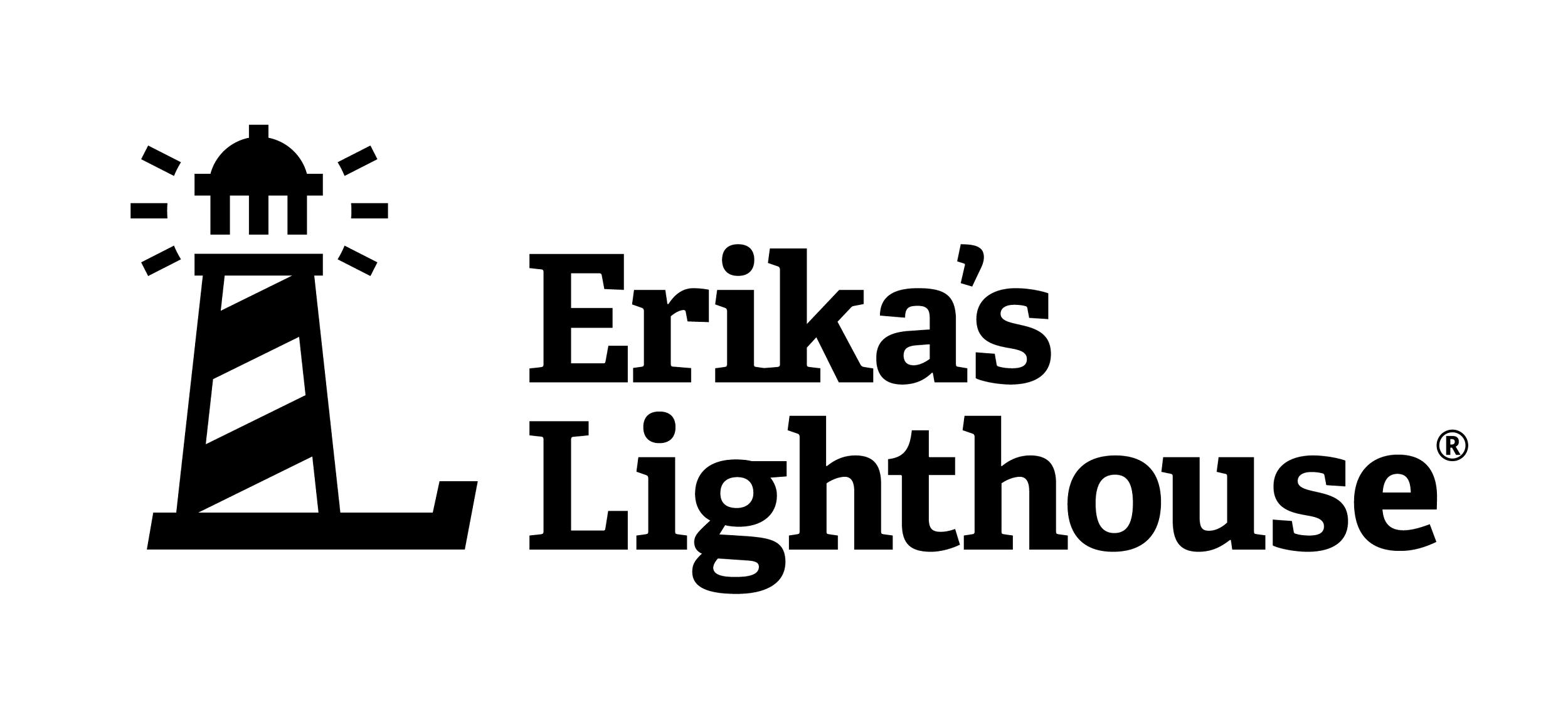 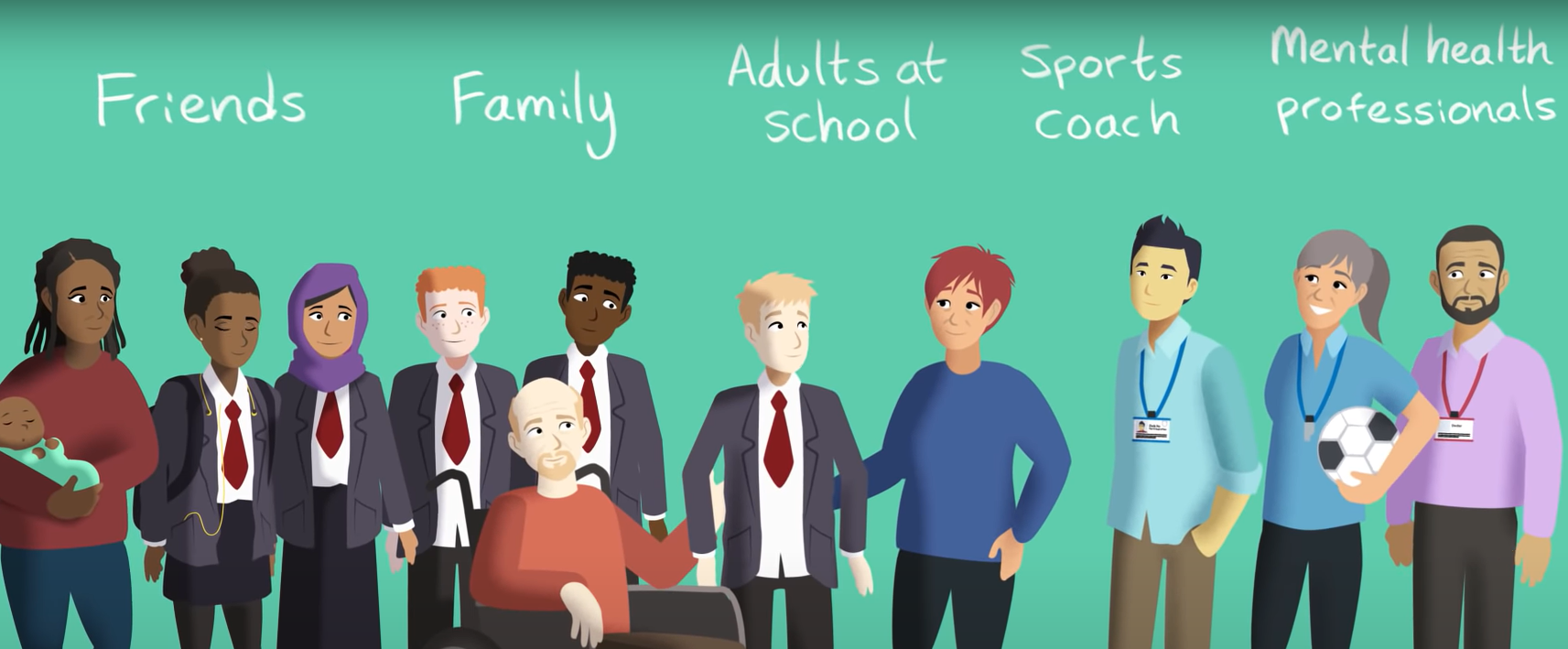 How do you know a person is reliable?
How do you know a person is dependable?
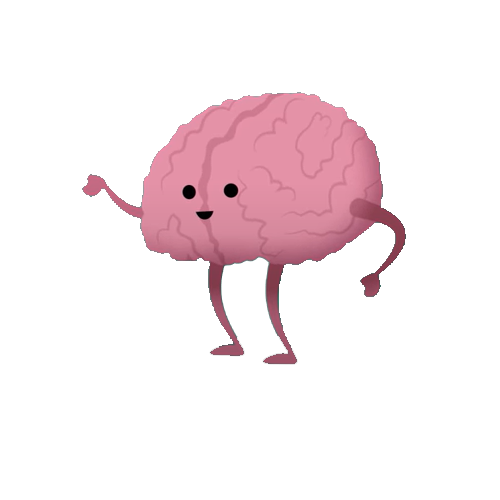 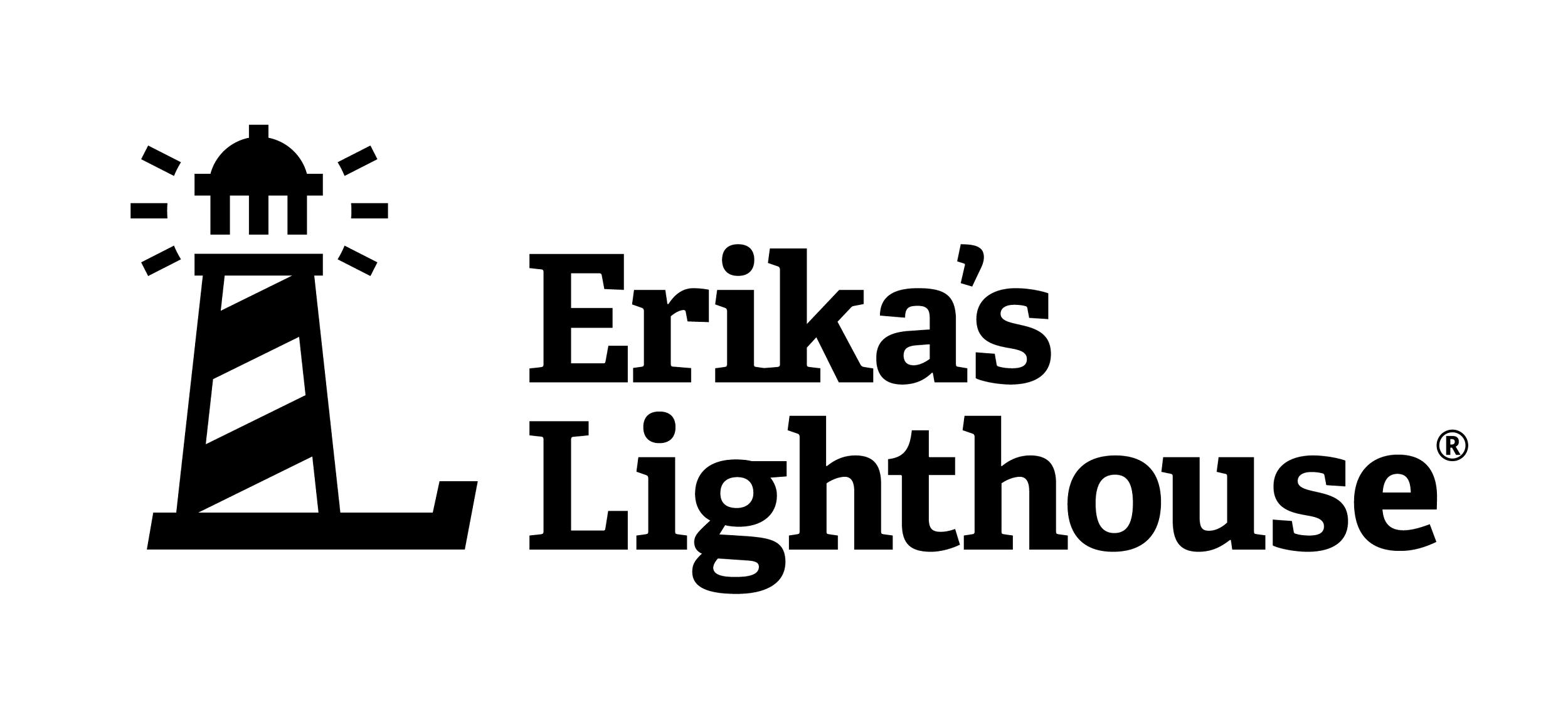 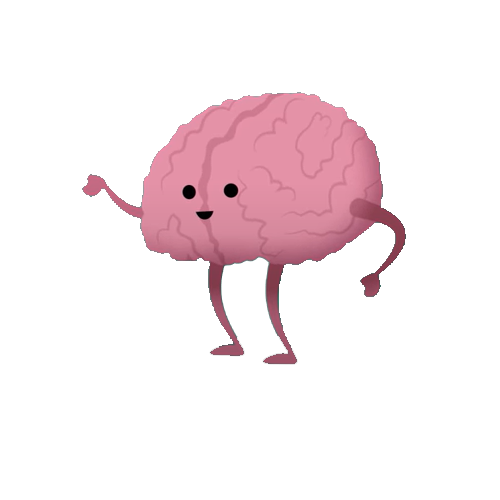 Who are trusted adults in your life?
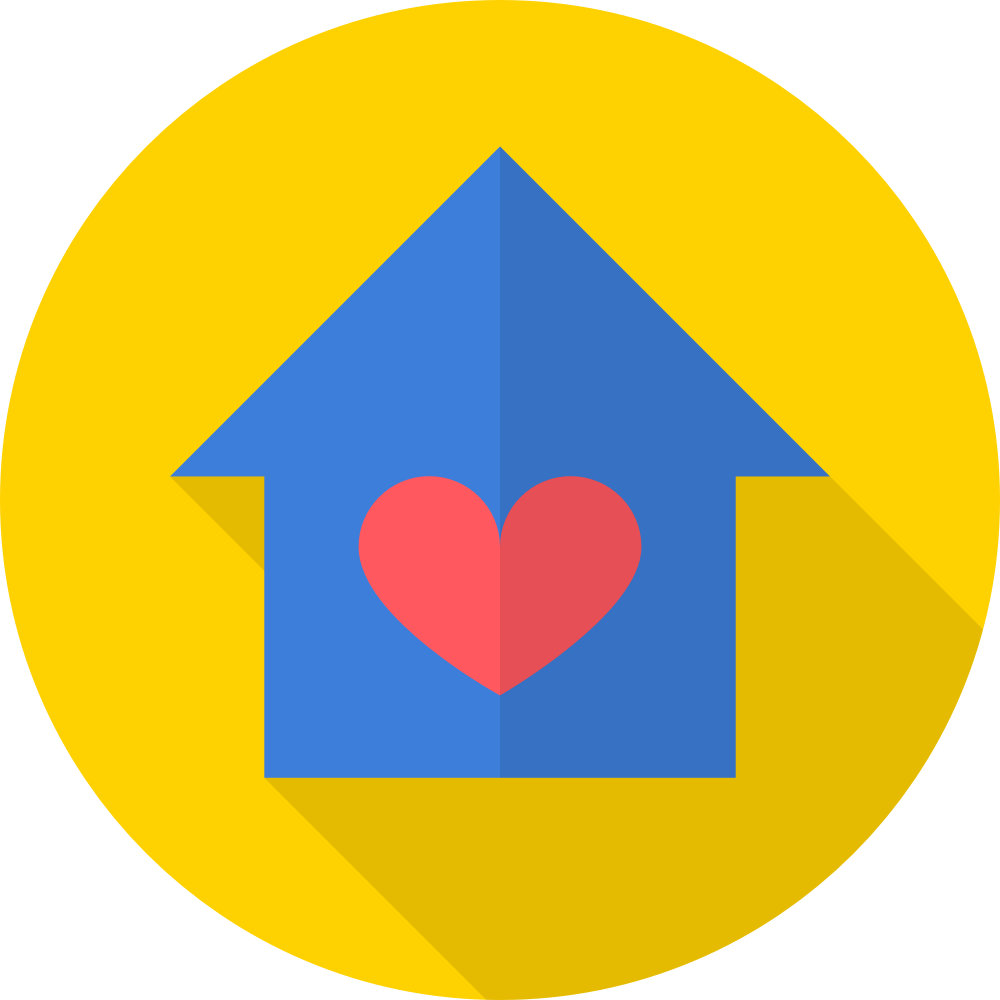 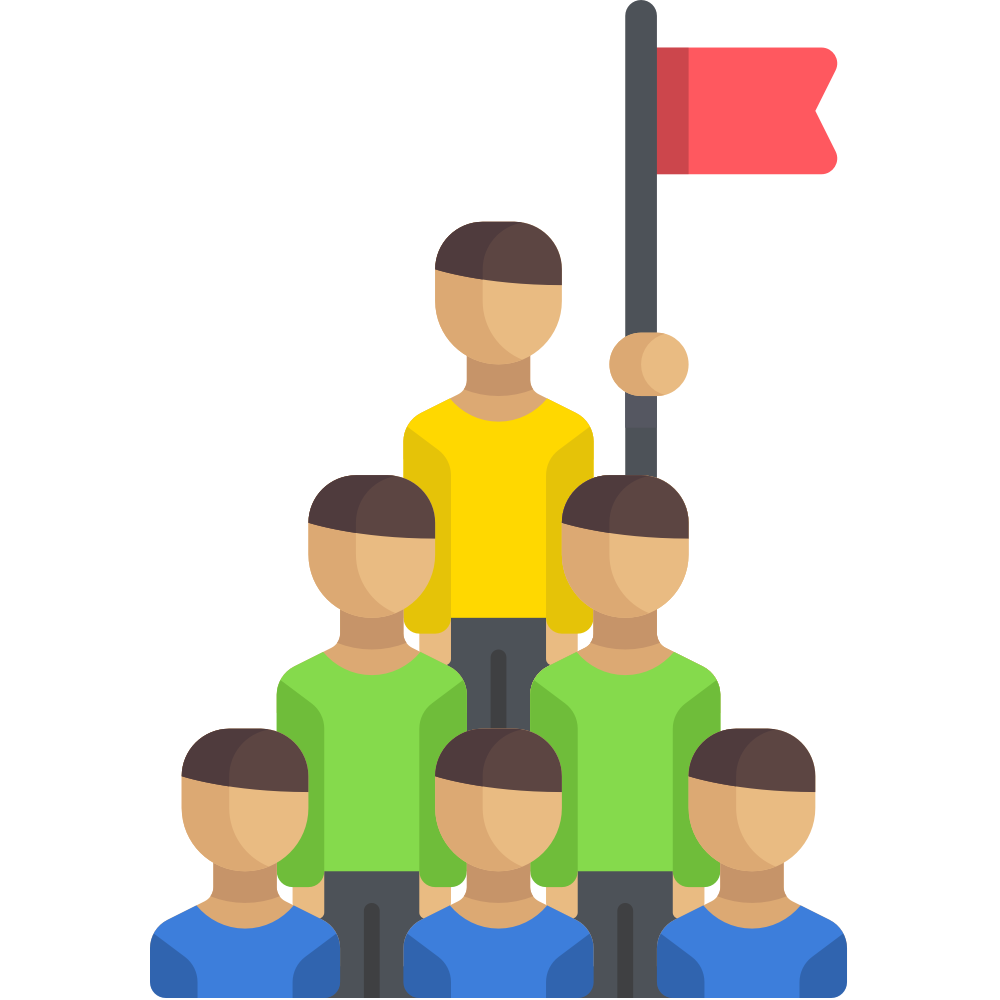 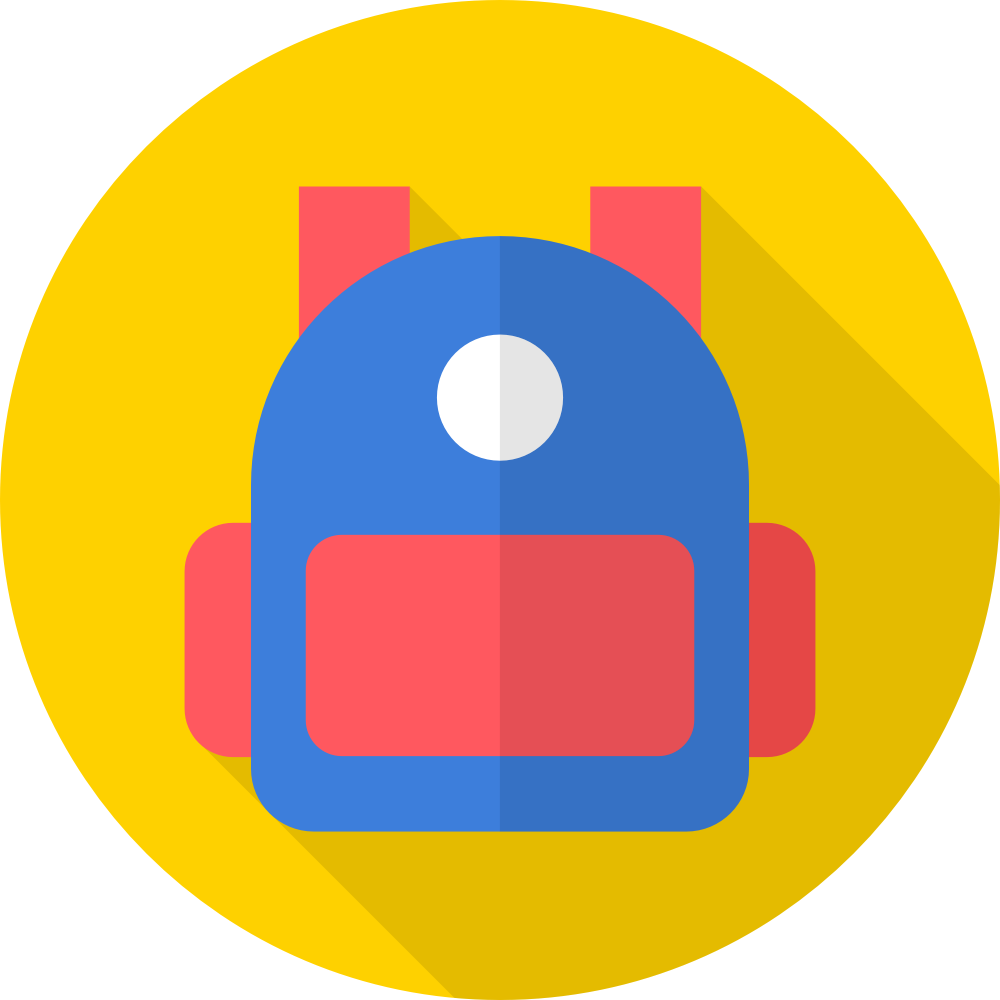 IN THE COMMUNITY
AT HOME
AT SCHOOL
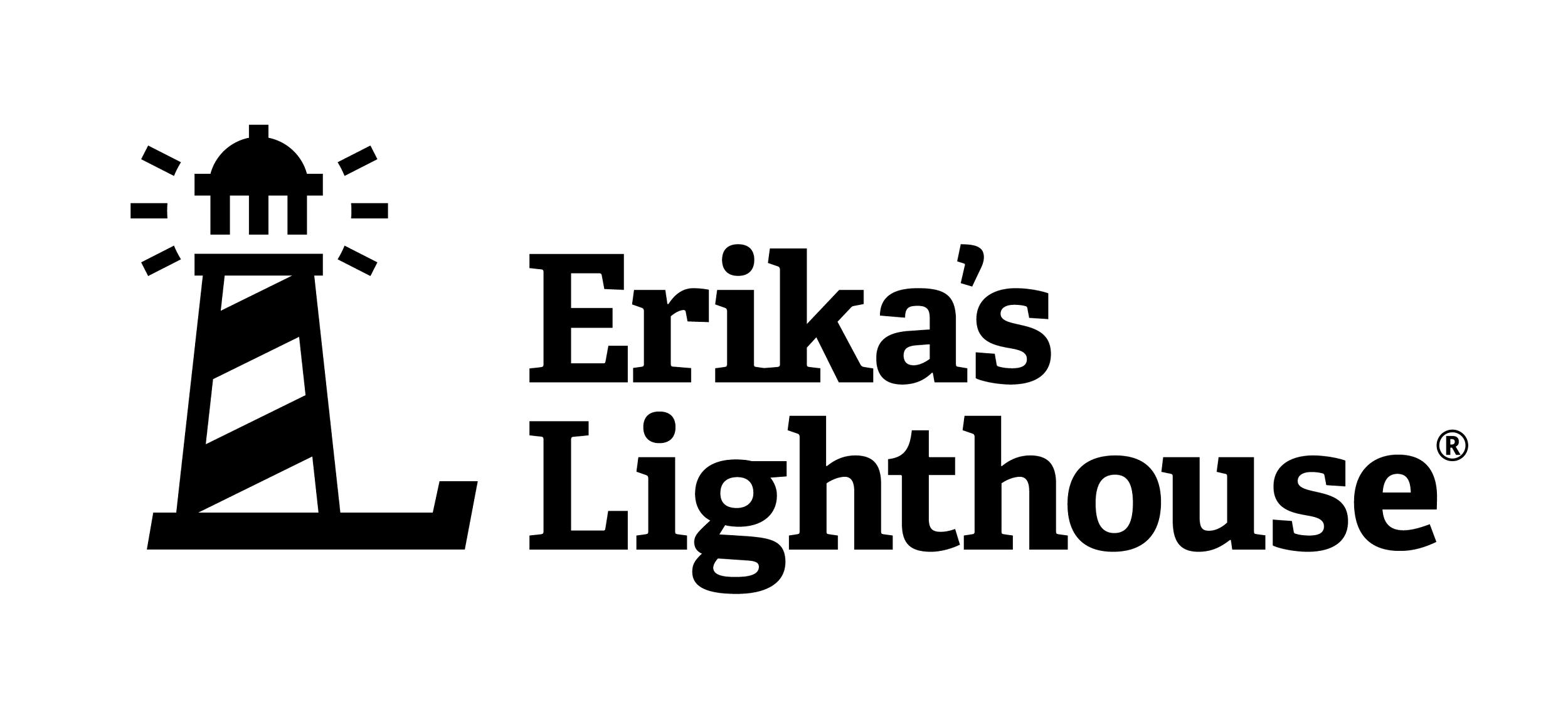 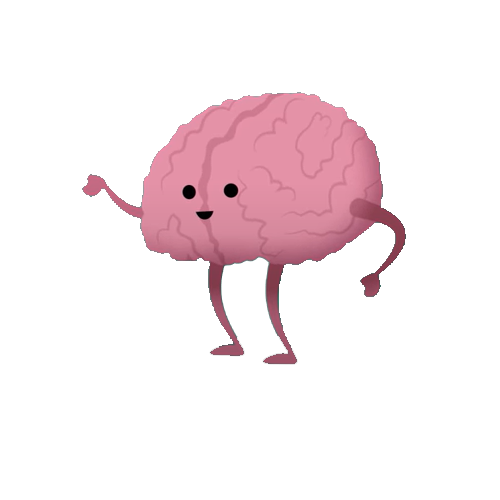 Exit Ticket
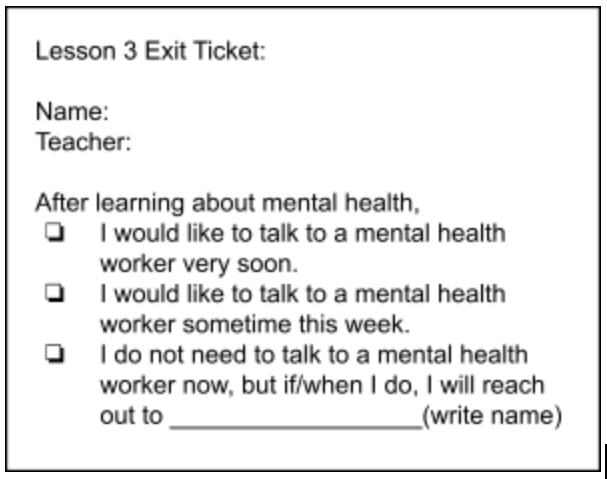 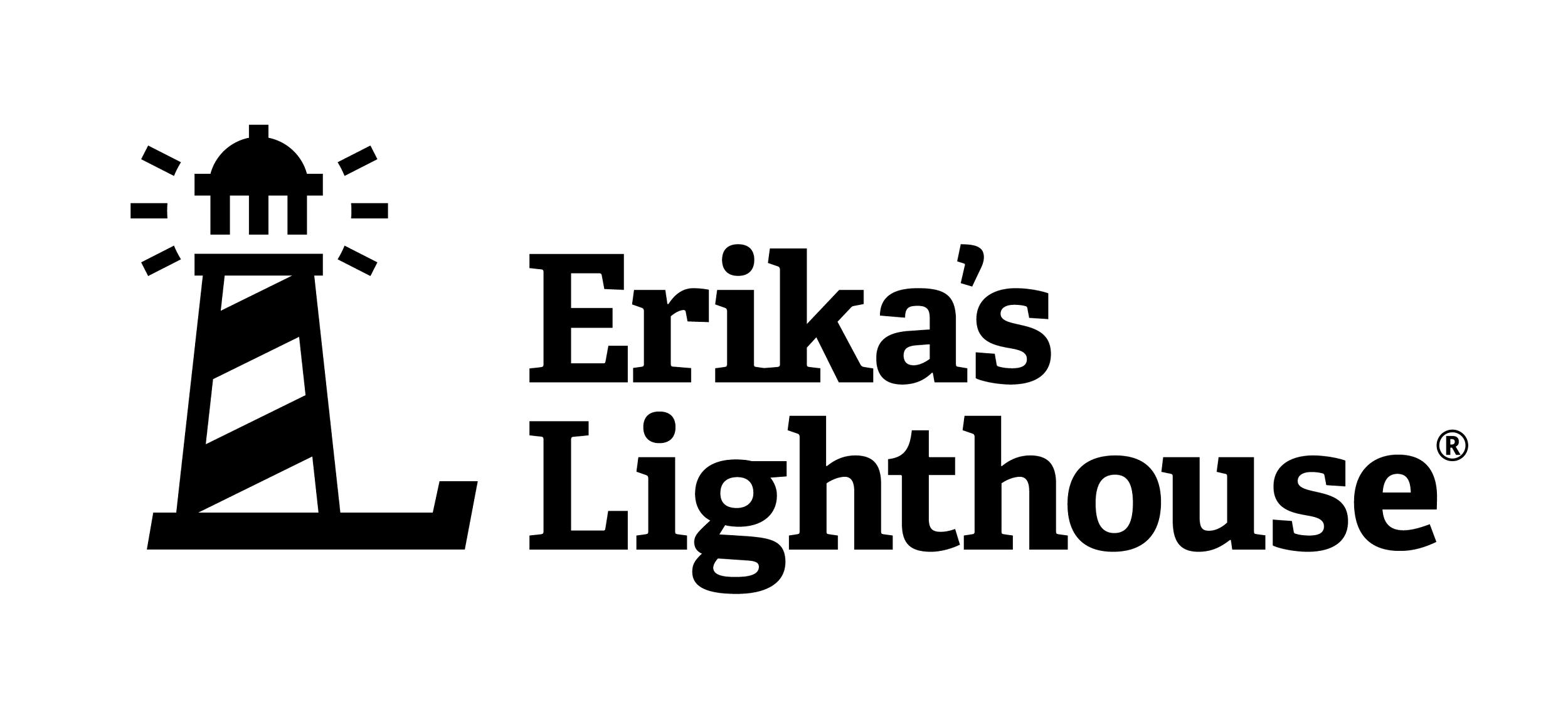 REMEMBER...
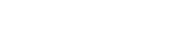 Everyone deserves good mental health
​
Stress is normal, but too much increases the risk for health problems

Small improvements in nutrition, sleep, exercise and other coping skills can help us to better manage stress and achieve mental health
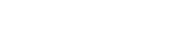 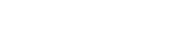 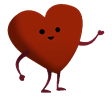 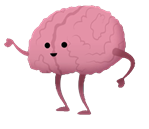 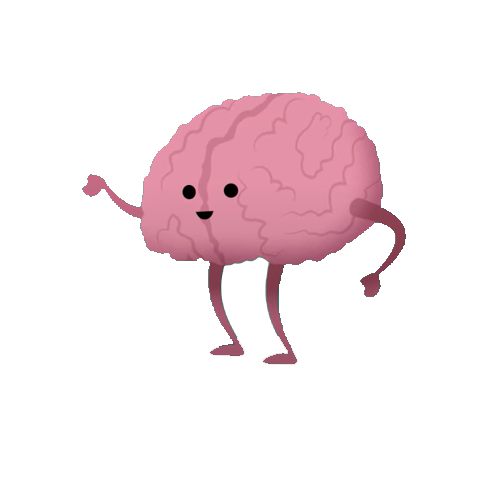 Please complete a short survey:
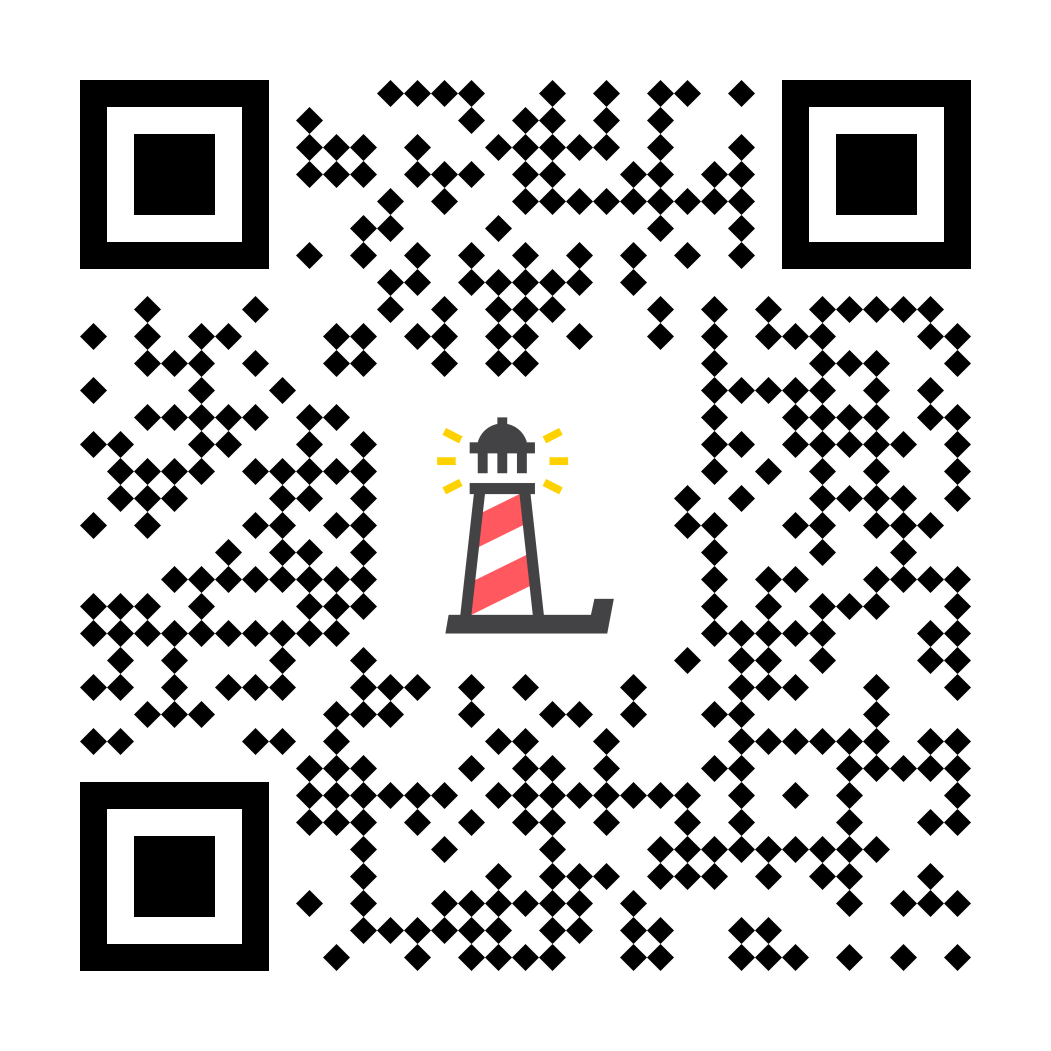 http://elhuepost.info
For more information
visit us online at
ErikasLighthouse.org
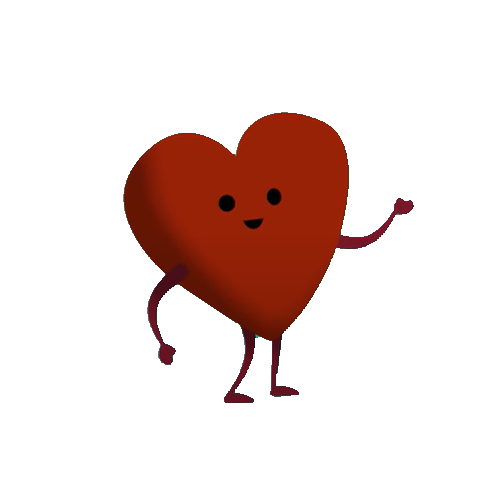 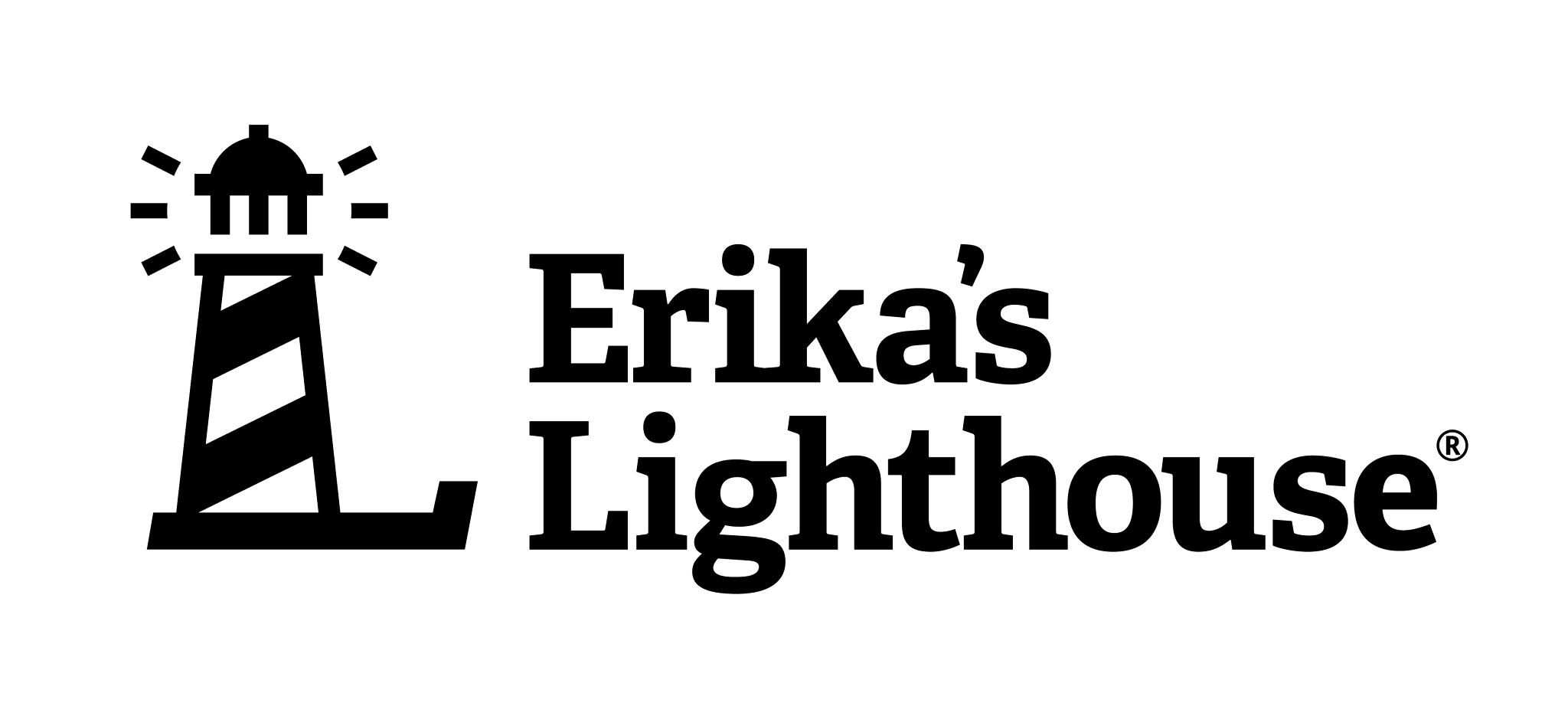 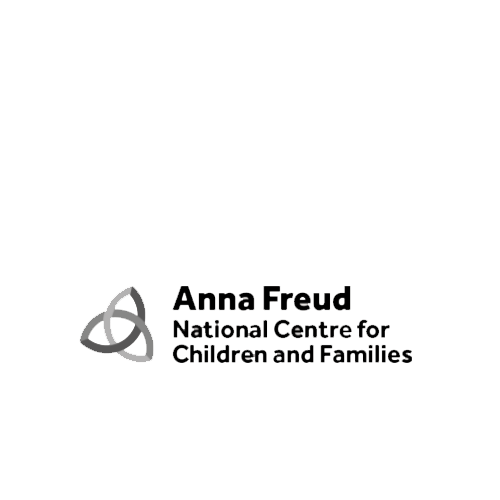 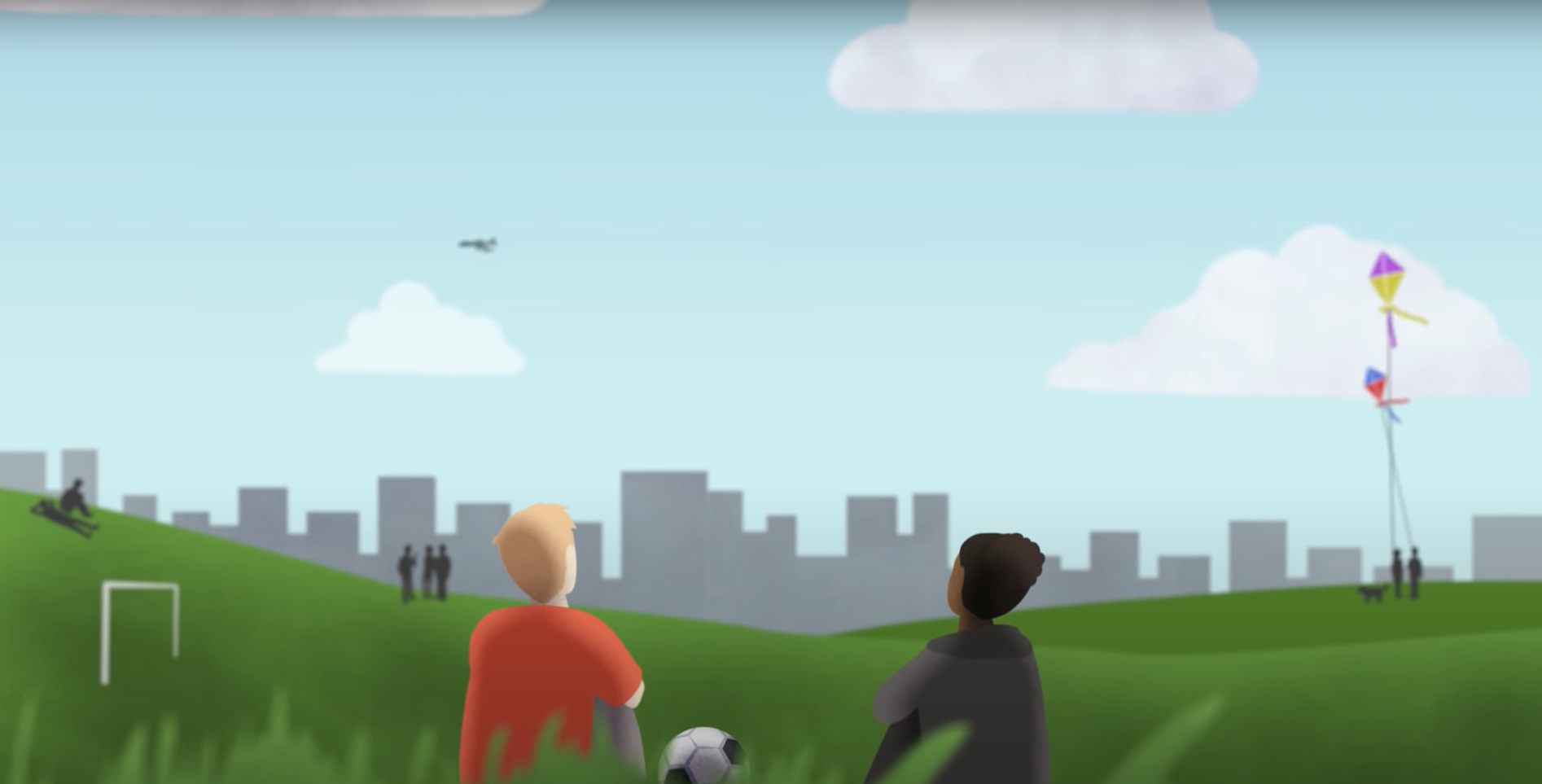 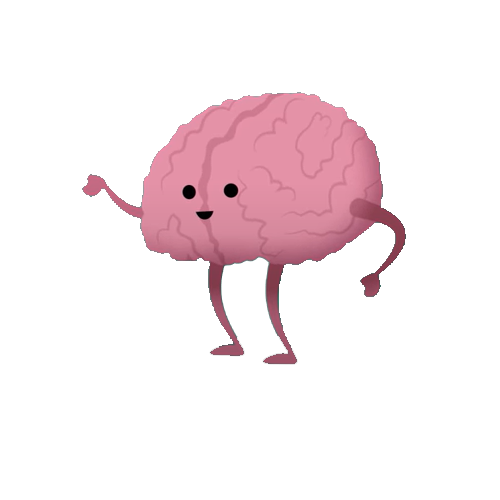 If you or a friend need immediate support,talk to an adult or dial 911.

988 Suicide and Crisis Lifeline
988
Text or Call
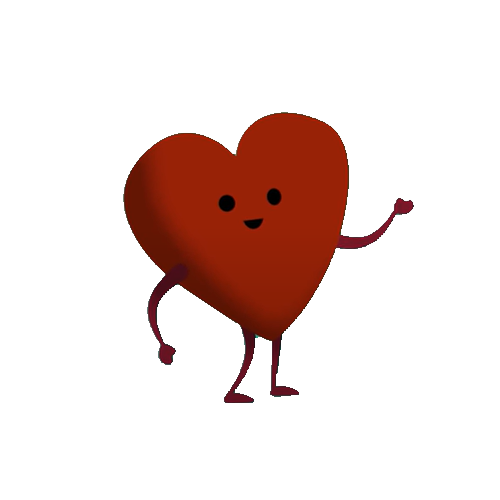 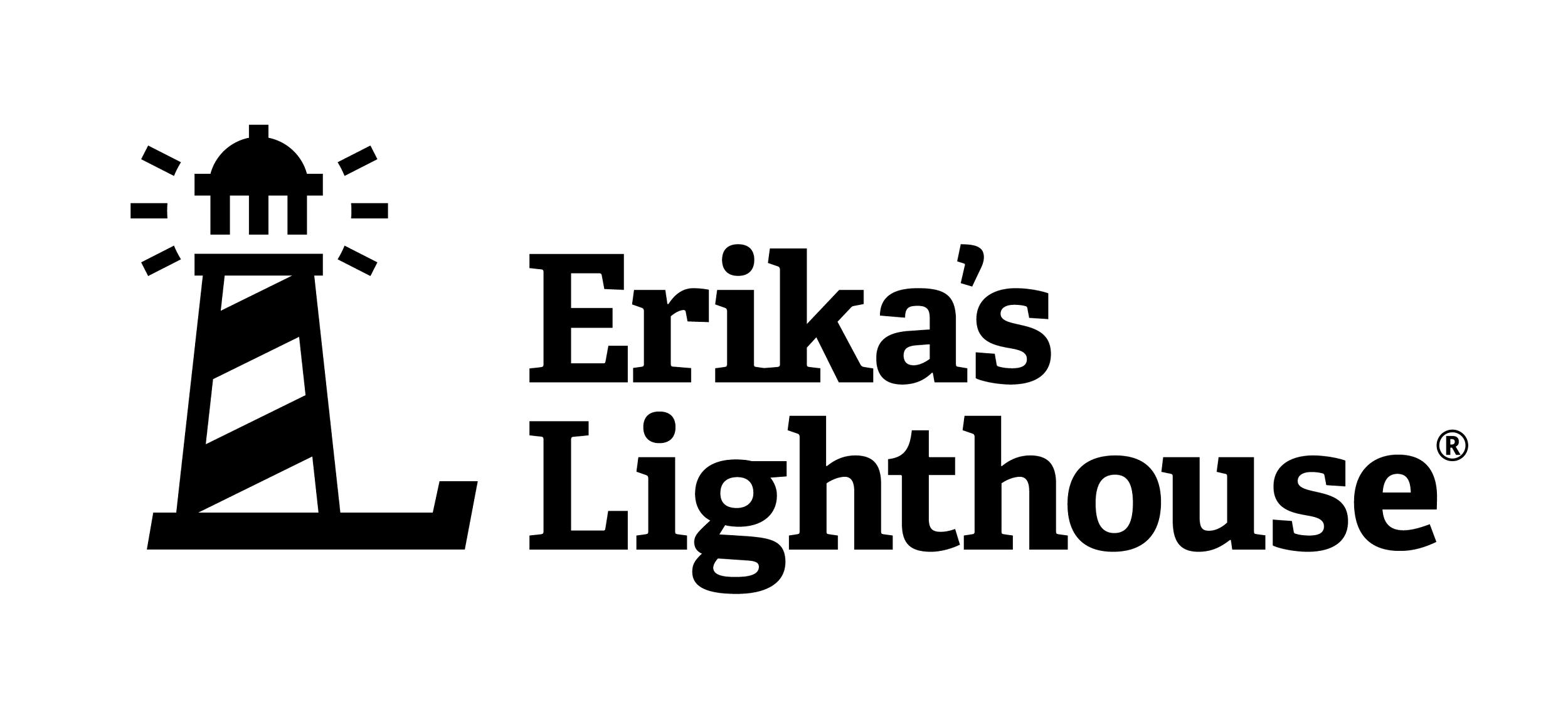